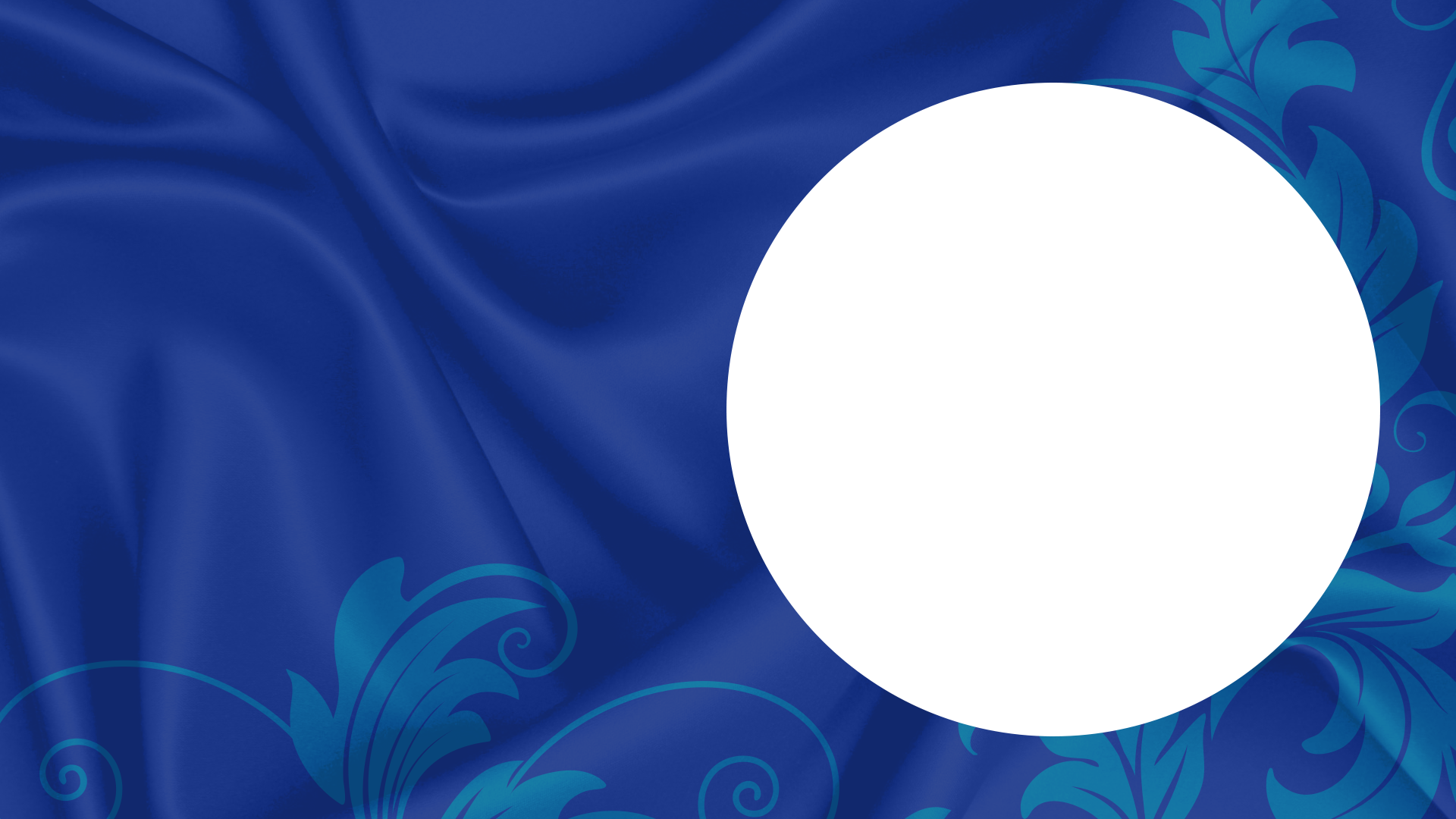 Великая Северная война 1700–1721 годов
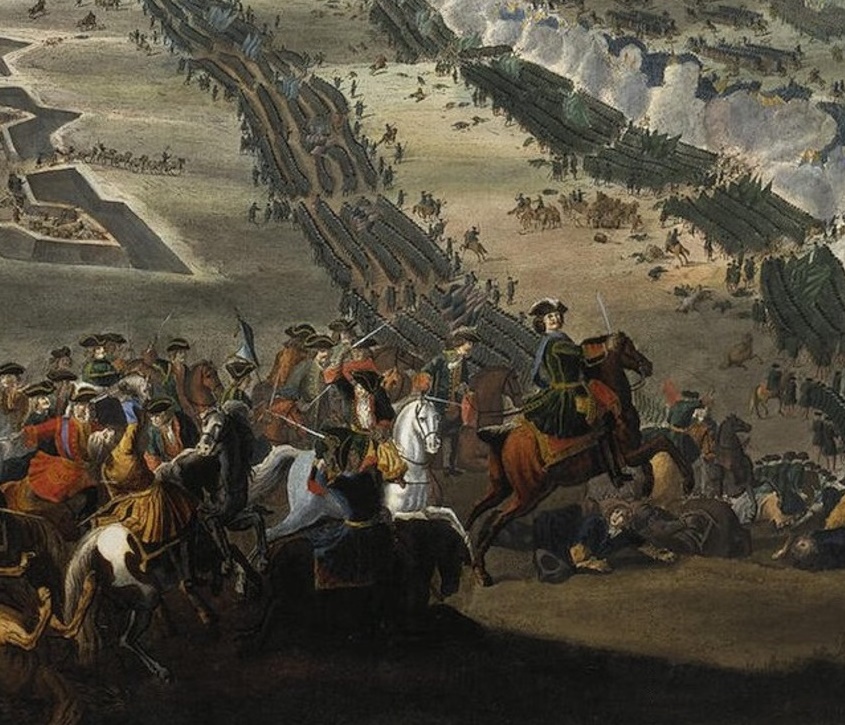 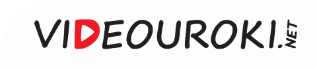 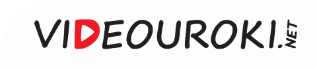 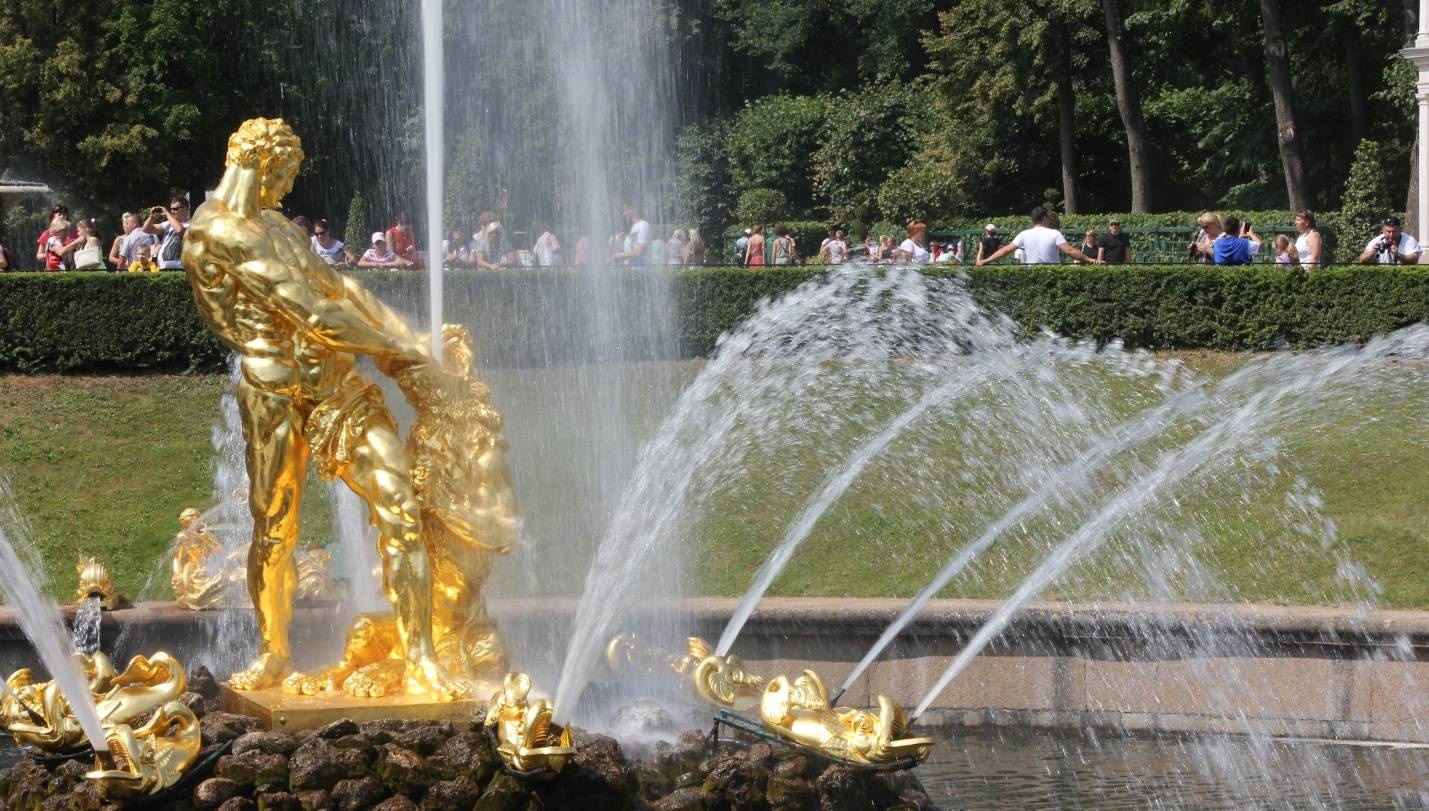 Полтавская битва состоялась 
в день Самсона Странноприимца.
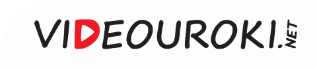 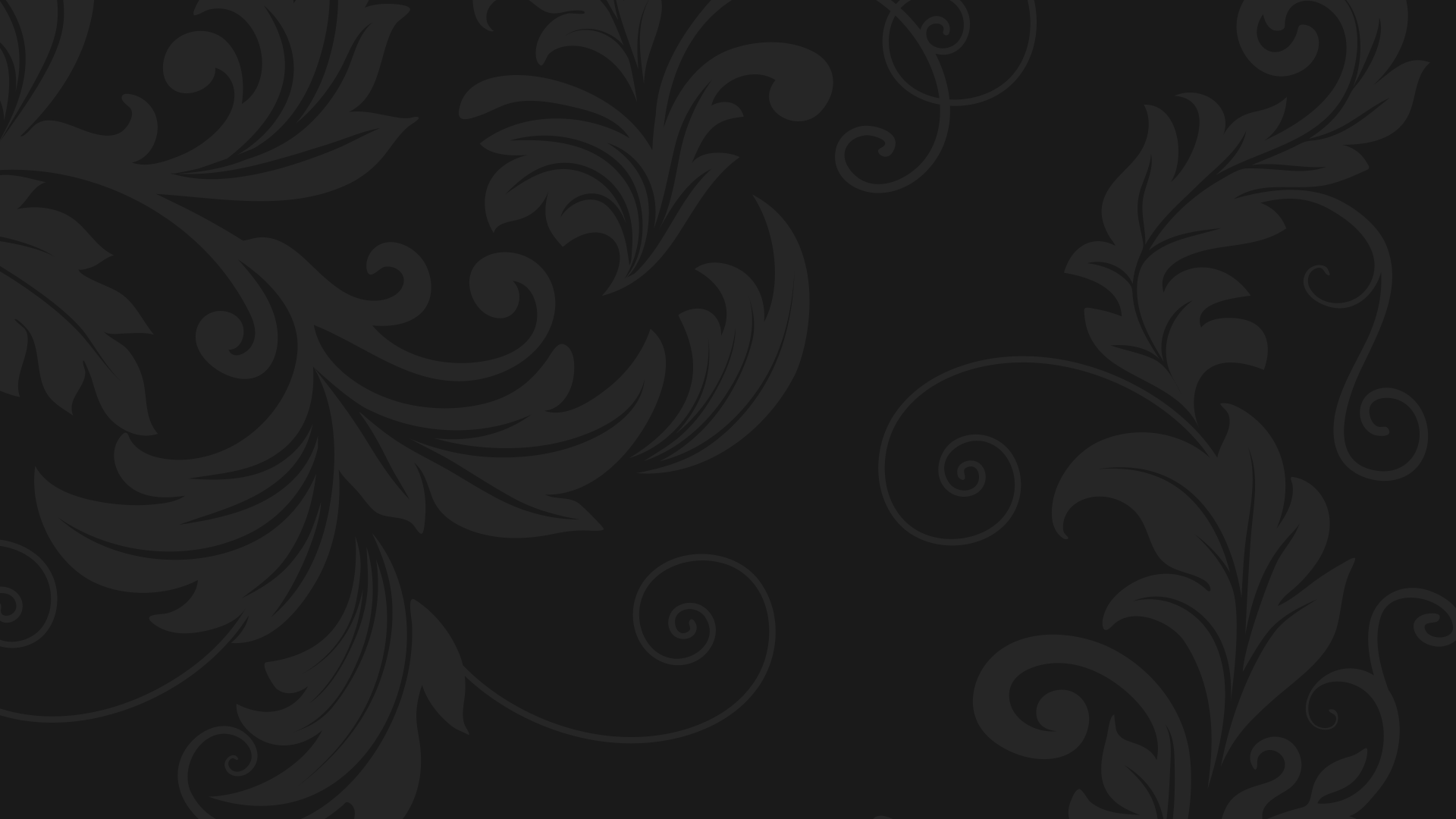 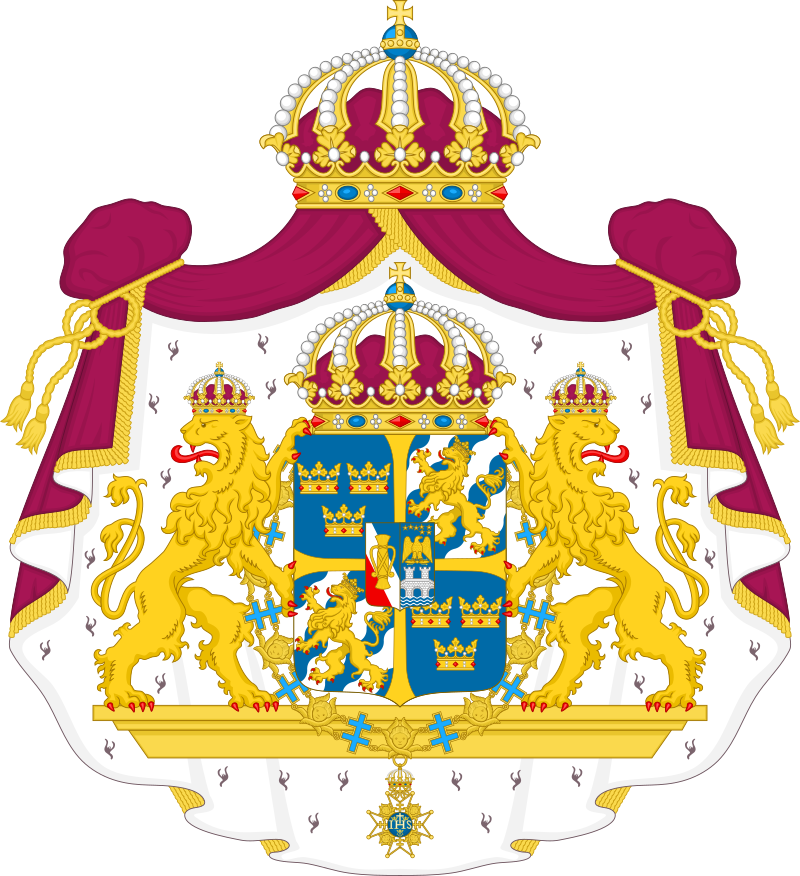 Большой герб Швеции
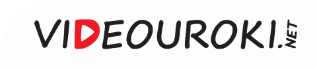 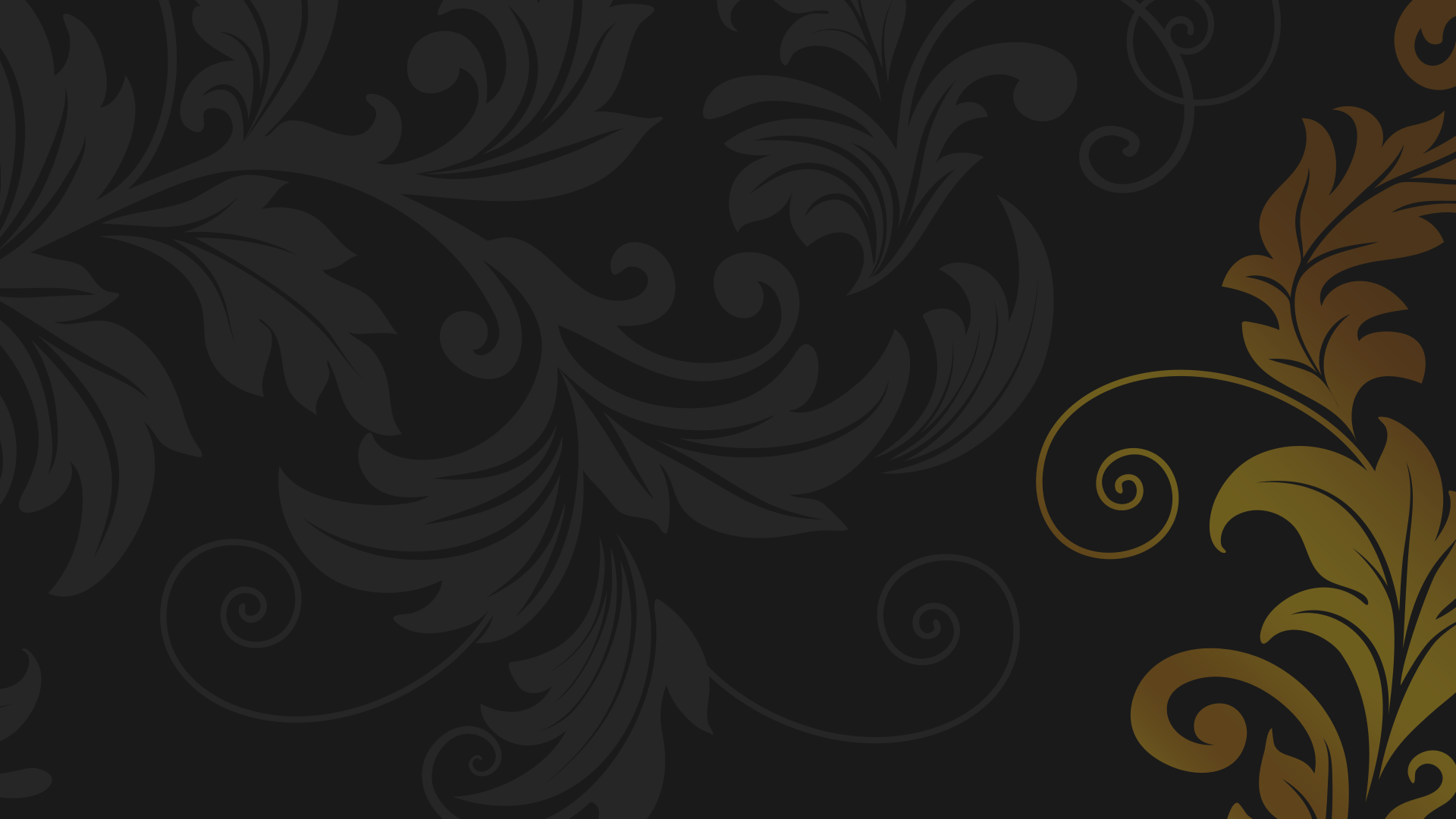 Вопросы занятия
1
Начало Северной войны.
Нарвское сражение и реформа русской армии.
2
3
Полтавская победа.
4
Прутский поход.
5
Ништадтский мир.
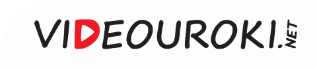 Начало Северной войны
1
2
3
В ноябре 1699 года Саксония и Россия подписали договор
Целью договора было создание Северного союза для борьбы со Швецией
Позже к Северному 
союзу присоединилась Дания
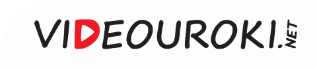 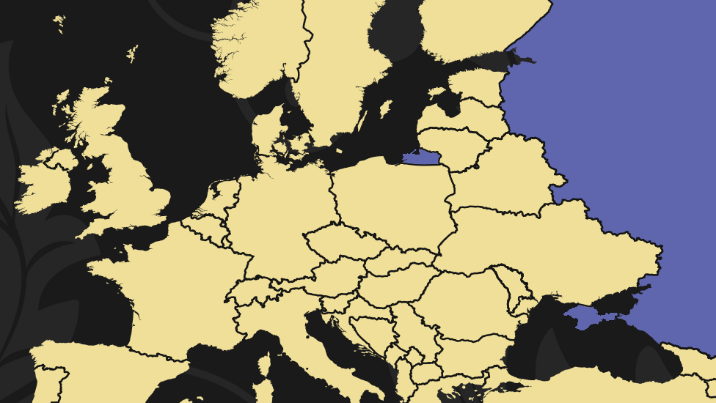 Рига
В феврале 1700 года курфюрст Саксонии 
и польский король Август II осадил Ригу, город 
в Шведской Лифляндии.
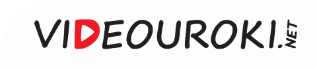 Укрепления Риги в 1700 году
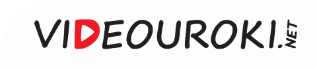 Август II хотел опередить Россию в будущих территориальных приобретениях.
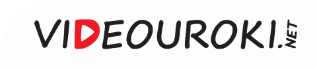 Начало Северной войны
1
2
3
В августе 1700 года Дания вторглась на территорию Голштейн-Готторпского герцогства
Спустя несколько дней король Швеции Карл XII 
с армией высадился 
под Копенгагеном
7 августа Дания заключила со Швецией Травендальский мир и вышла из Северного союза
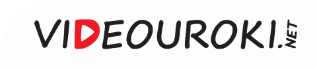 Карл XII ввёл войска в Прибалтику и заставил Августа II снять осаду 
с Риги.
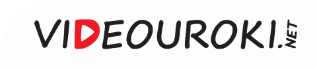 Начало Северной войны
Пётр I был застигнут врасплох действиями шведского короля
Было ускорено 
подписание мира 
с Турцией
Константинопольский 
мир обеспечивал нейтралитет Турции
Пётр I мог вступить 
в Северную войну
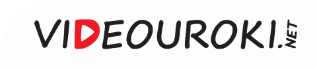 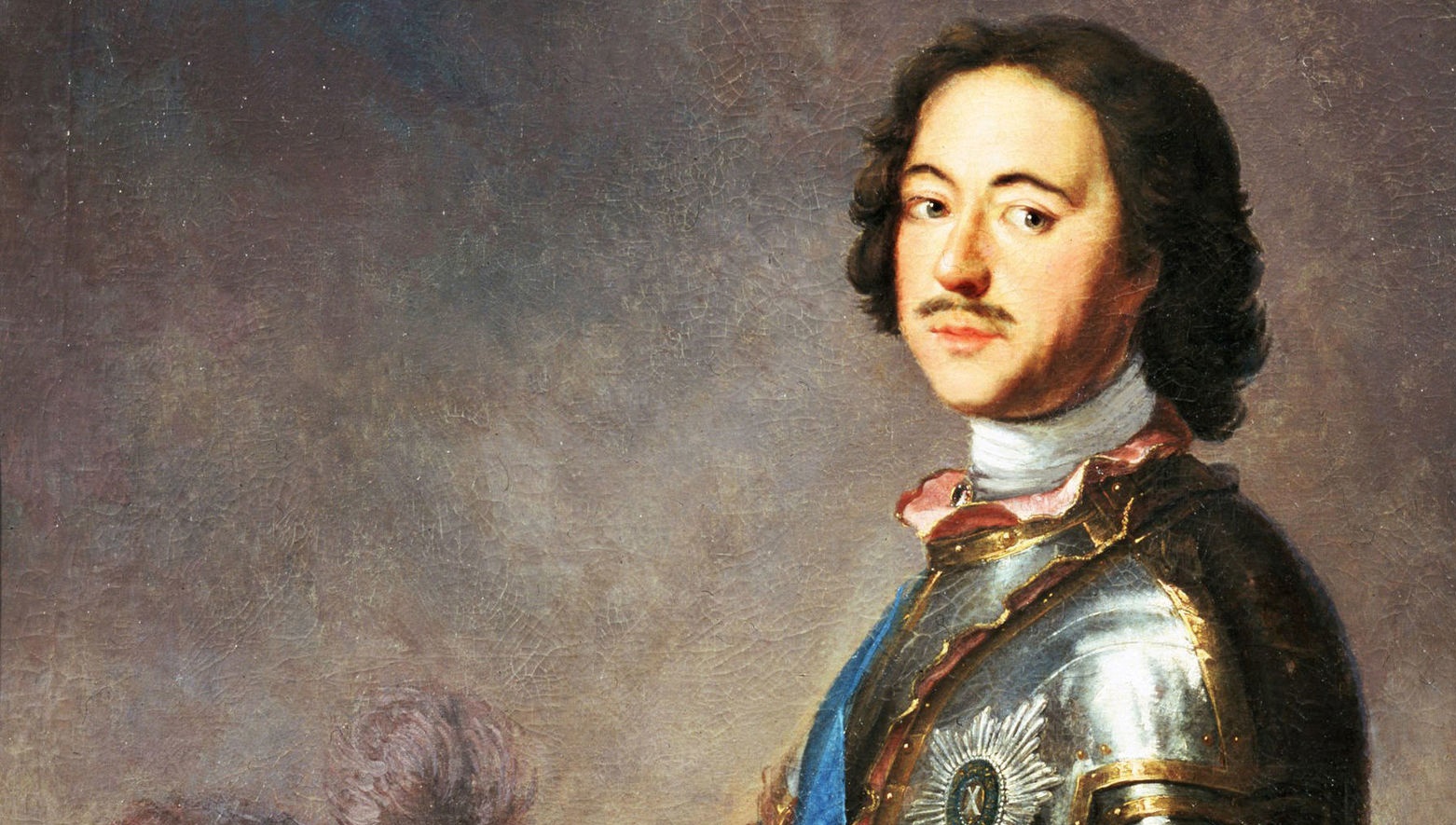 Целью русского правителя было возвращение исконно русских земель.
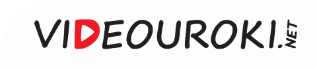 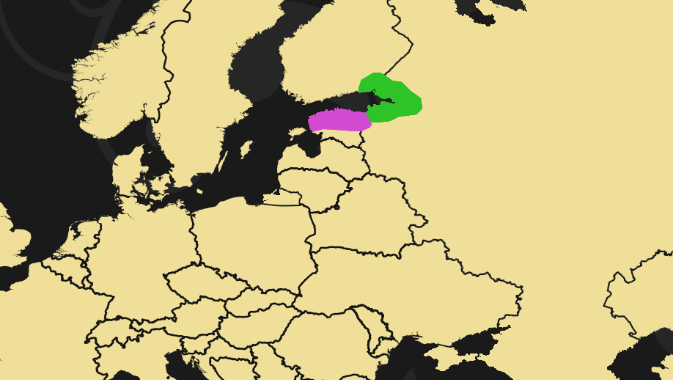 Ингерманландия
По условиям Преображенского мира с Саксонией Россия должна была получить земли Ингерманландии.
Нарва
Эстляндия
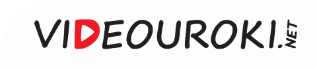 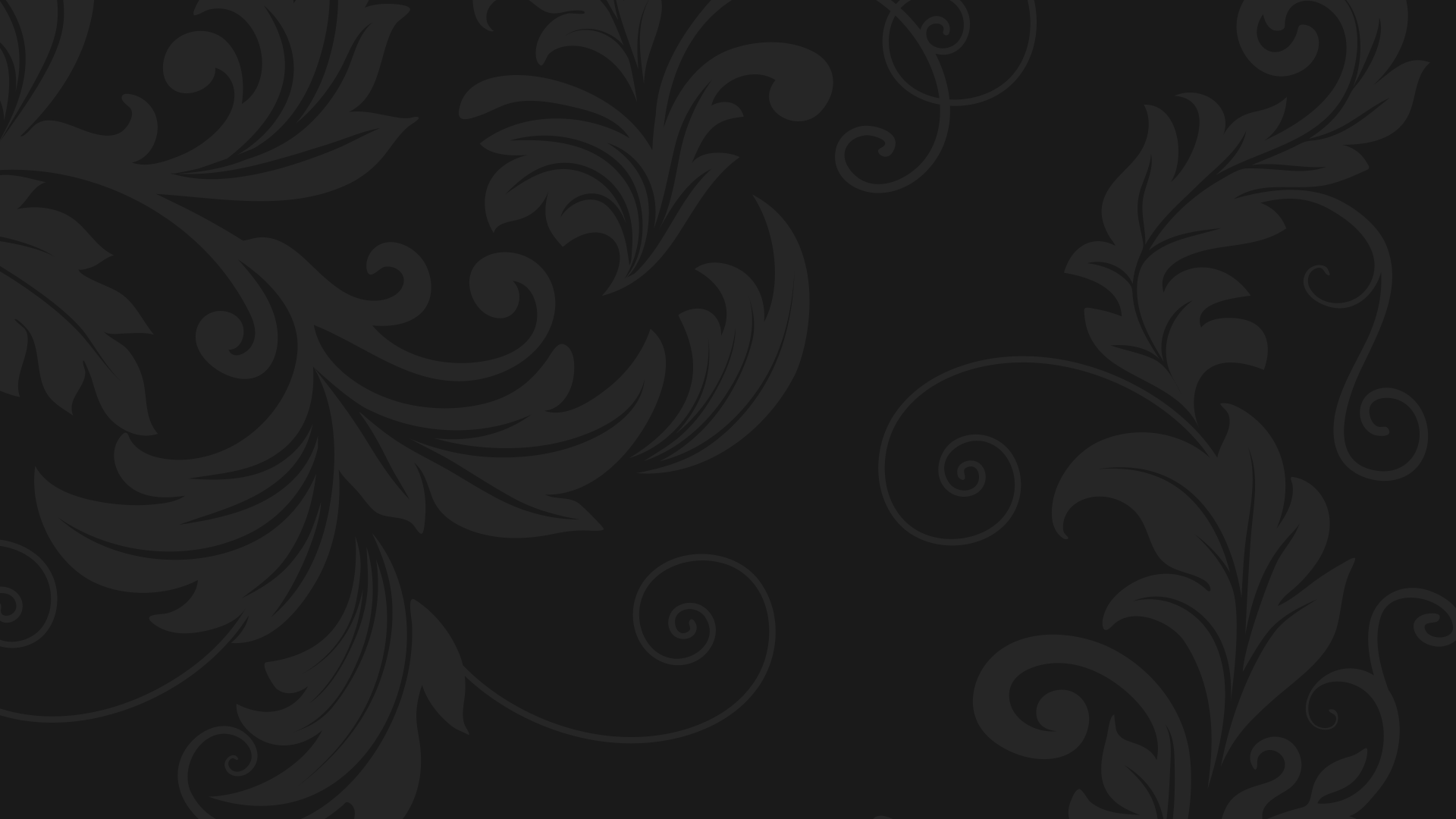 Поход на Нарву
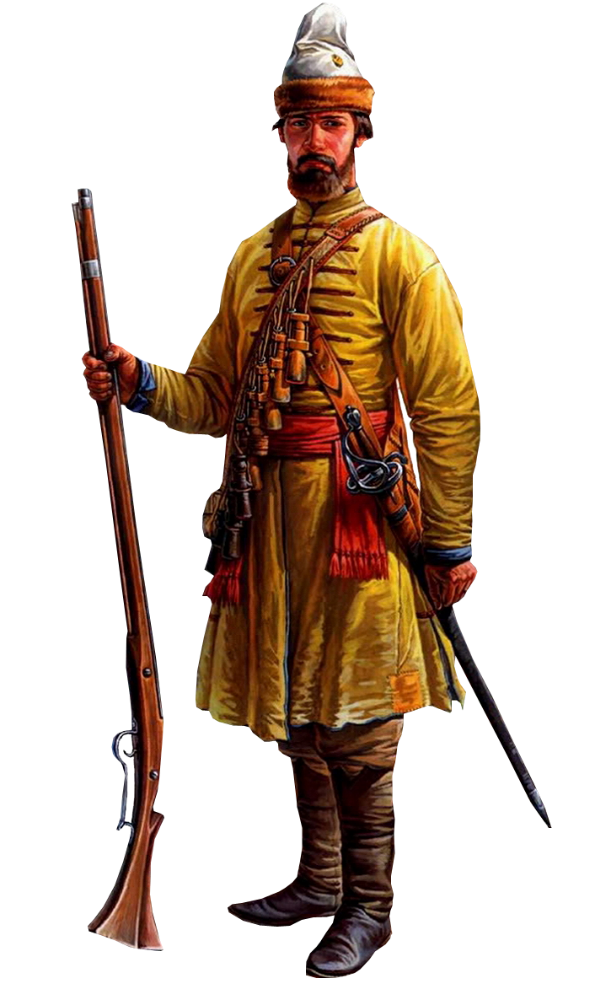 1
Не хватало фуража и провизии.
Передвижение обозов было затруднено из-за дождливой погоды.
2
Плохим было обмундирование солдат.
3
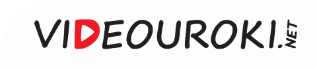 Битва при Нарве (19 ноября 1700 года)
1
2
3
Карл XII направил своё войско в Нарву
Иностранные офицеры, служившие в войске 
Петра I, переходили 
на сторону противника
Русская армия понесла огромные человеческие 
и материальные потери
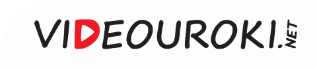 А. Коцебу.
Битва при Нарве.
1846
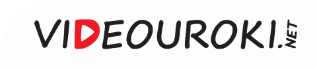 Г. Седерстрём.
Победа шведов при Нарве.
1910
После победы при Нарве Карл XII решил, что Россия откажется 
от участия в войне.
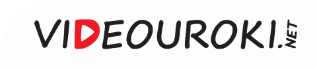 Сражение 
при Клишове
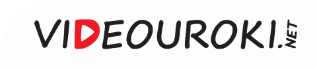 В 1702 году была взята крепость Нотебург.
А. Коцебу.
Штурм крепости Нотебург.
1846
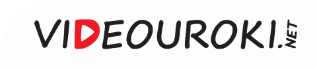 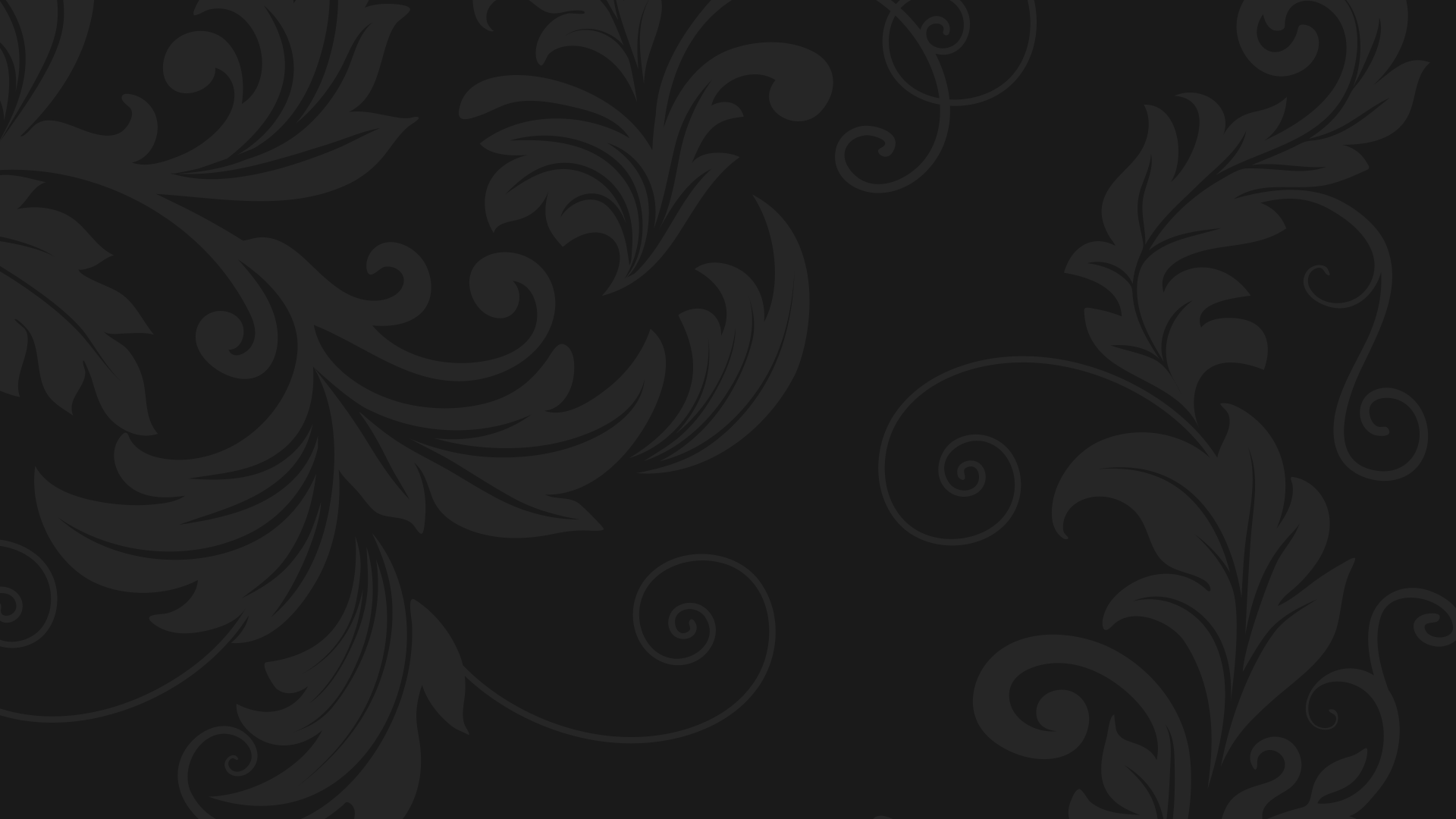 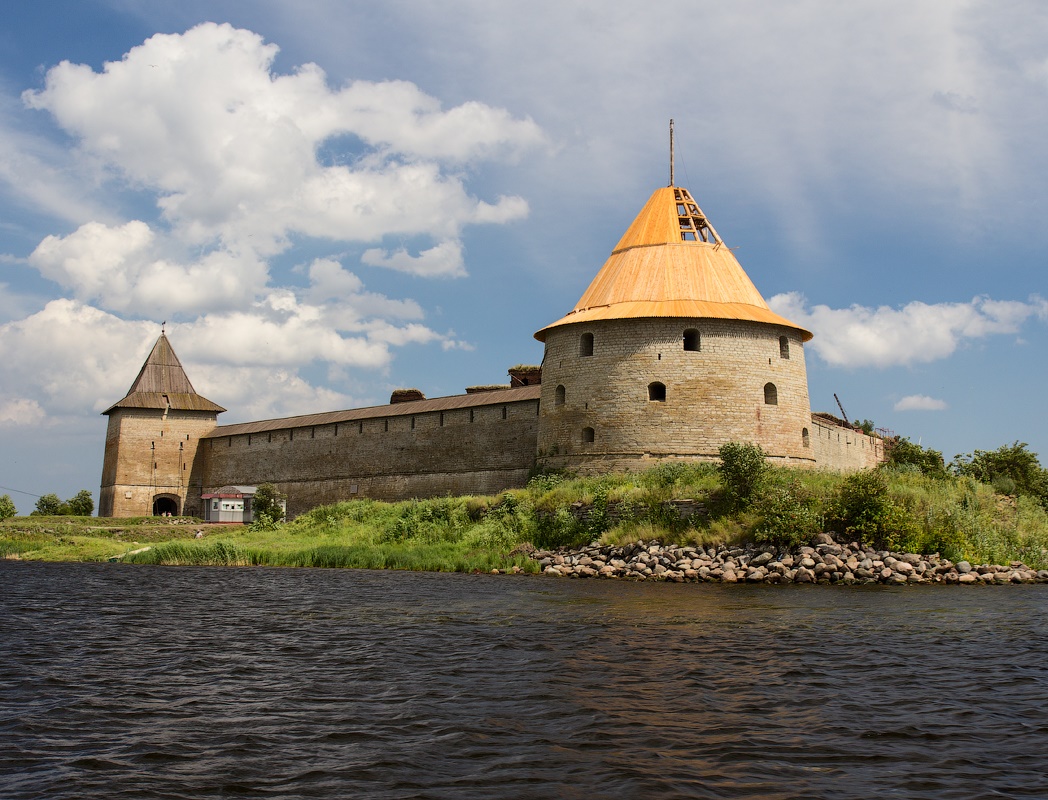 Взятие 
Нотебурга
Крепость имела важное стратегическое значение, так как позволяла контролировать всё движение по Неве.
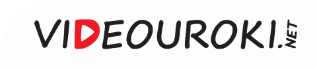 В мае 1703 года в устье Невы была заложена Петропавловская крепость.
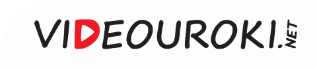 Форт Кроншлот
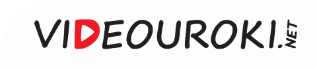 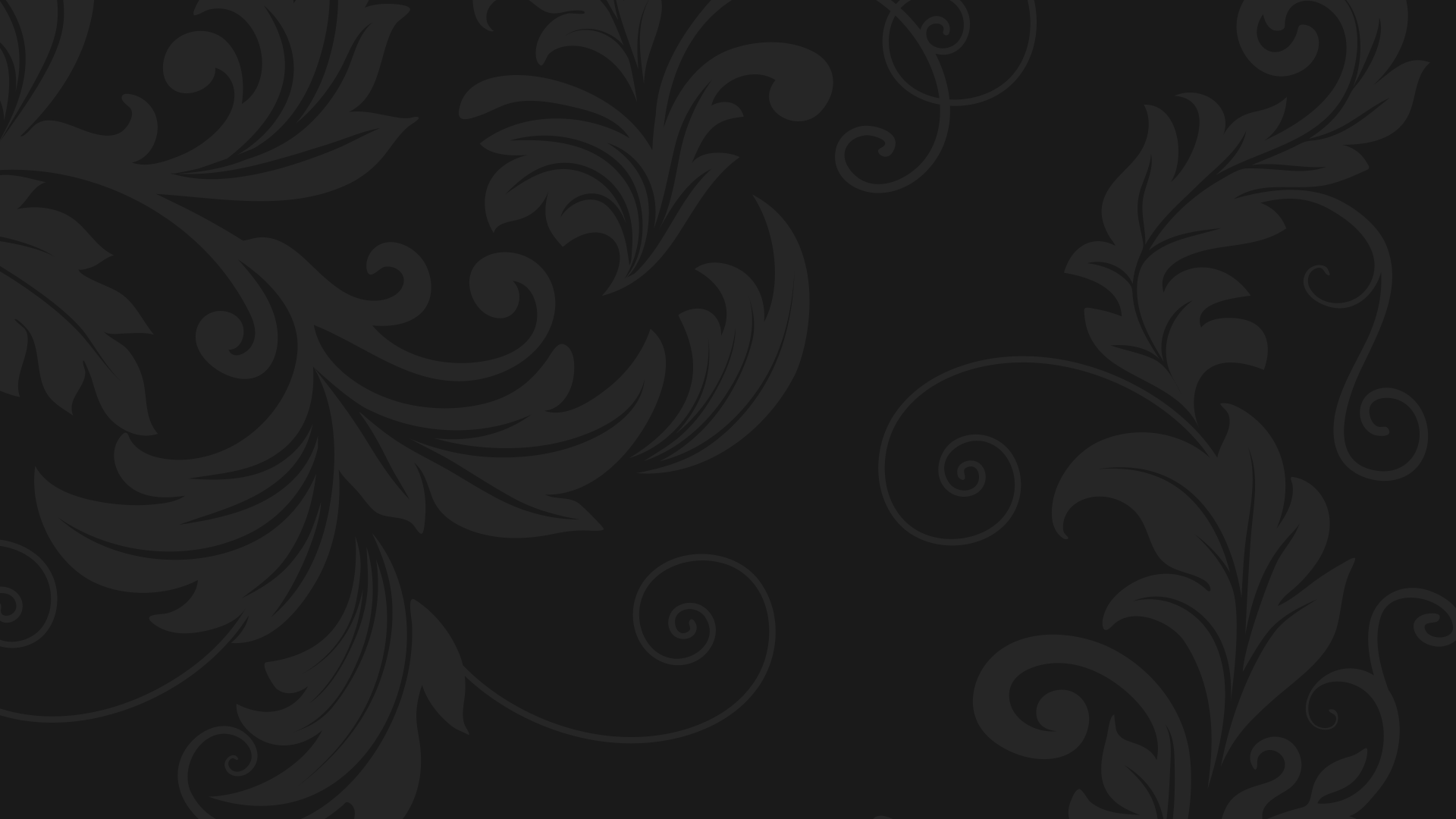 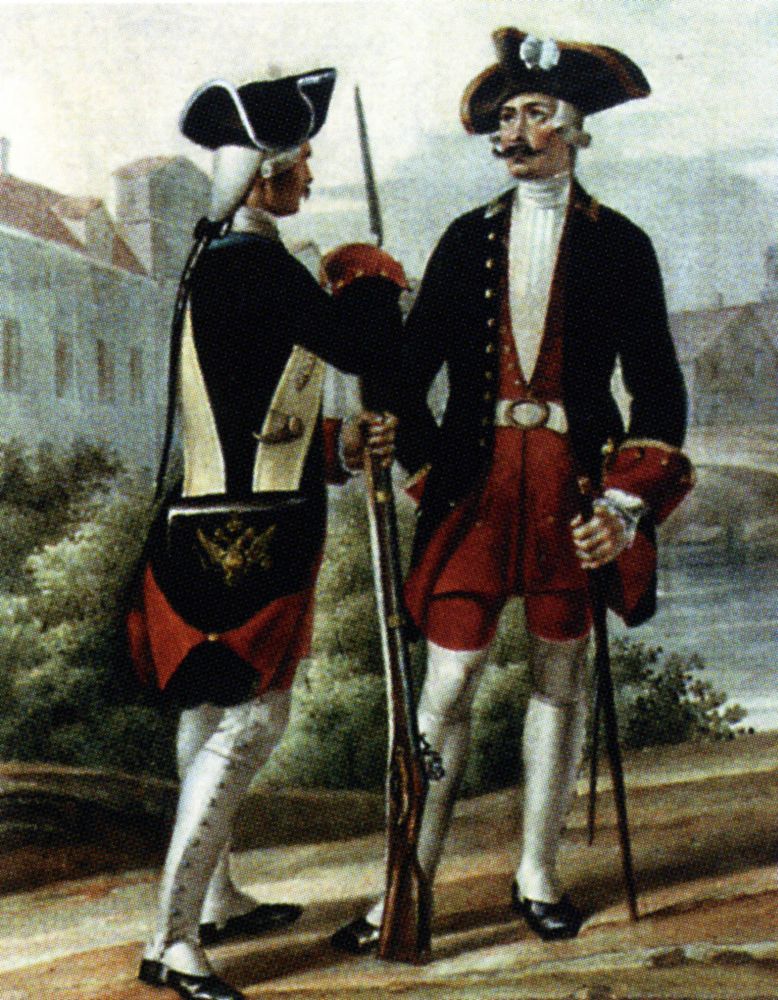 После нарвского поражения Пётр I осознал необходимость реформ 
в армии. 

Основой новой армии стали Семёновский и Преображенский полки.
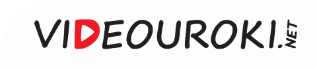 Реформа армии
1
2
3
Преобразования Пётр I начал ещё в 1699 году
При Петре I армия стала регулярной
Стрелецкие полки заменили полками нового строя
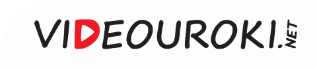 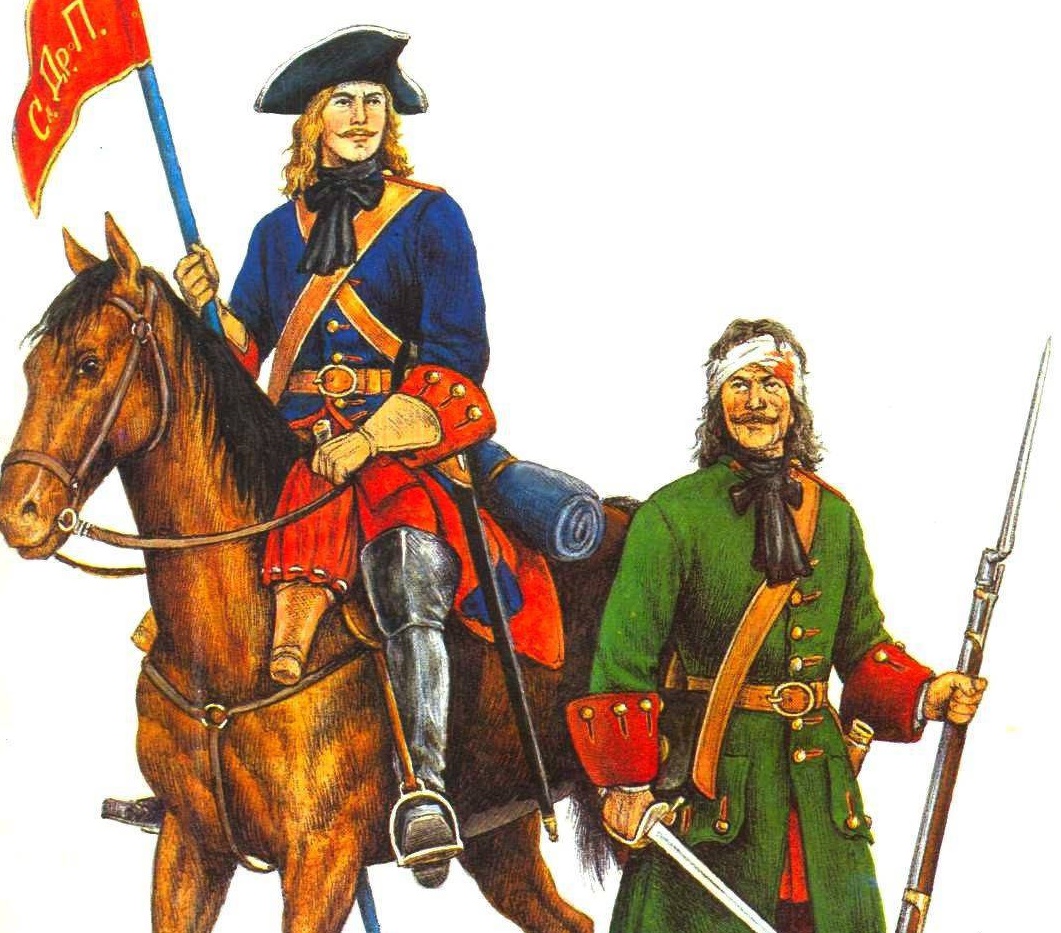 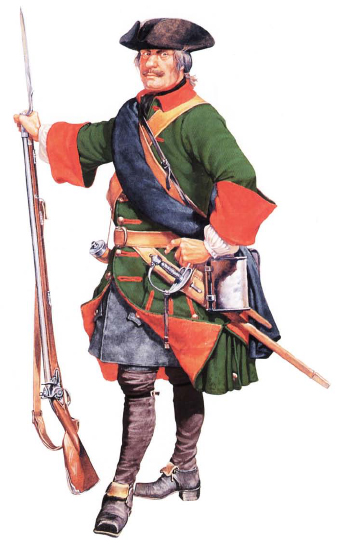 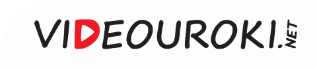 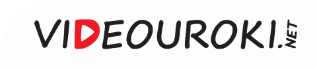 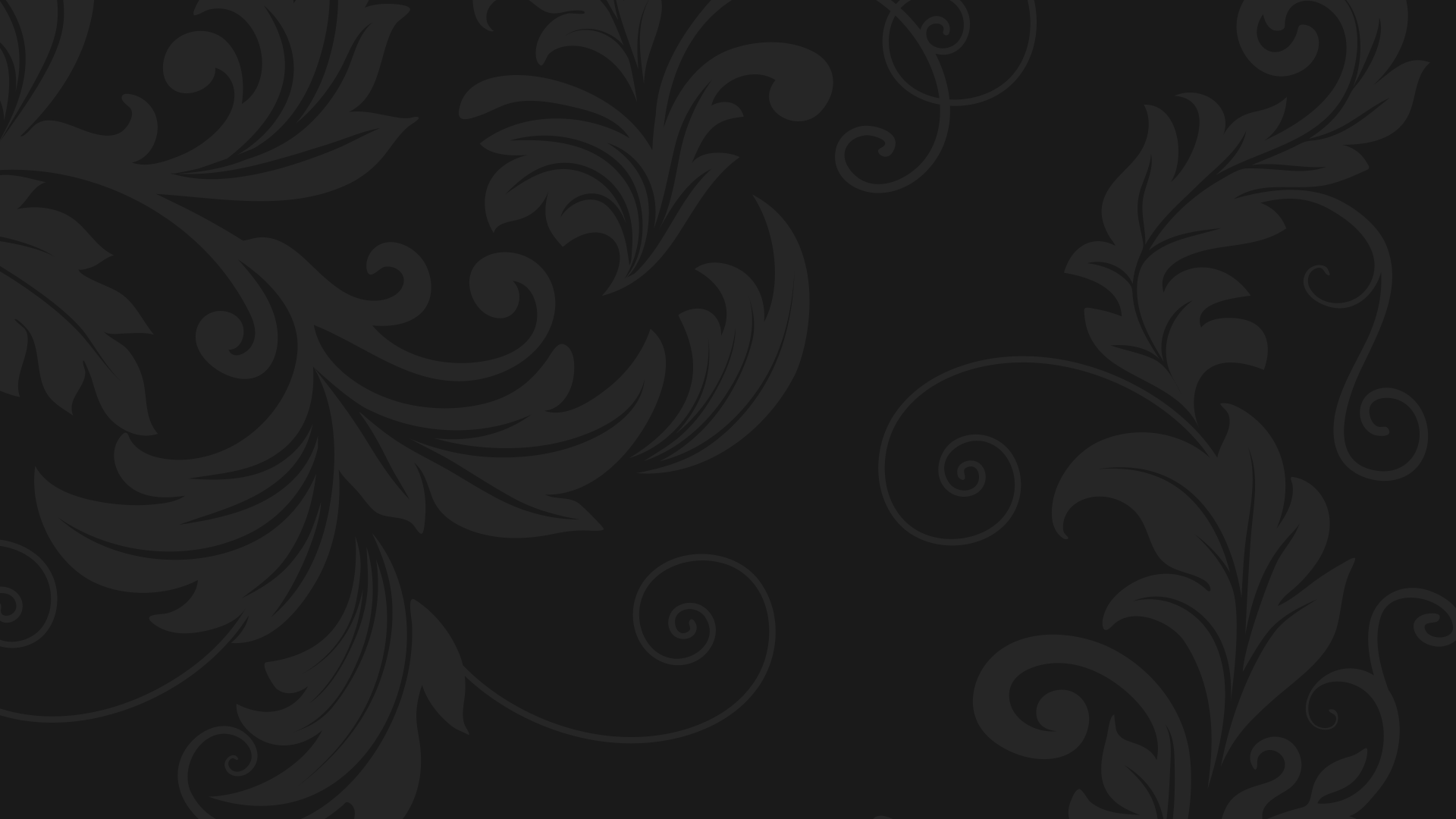 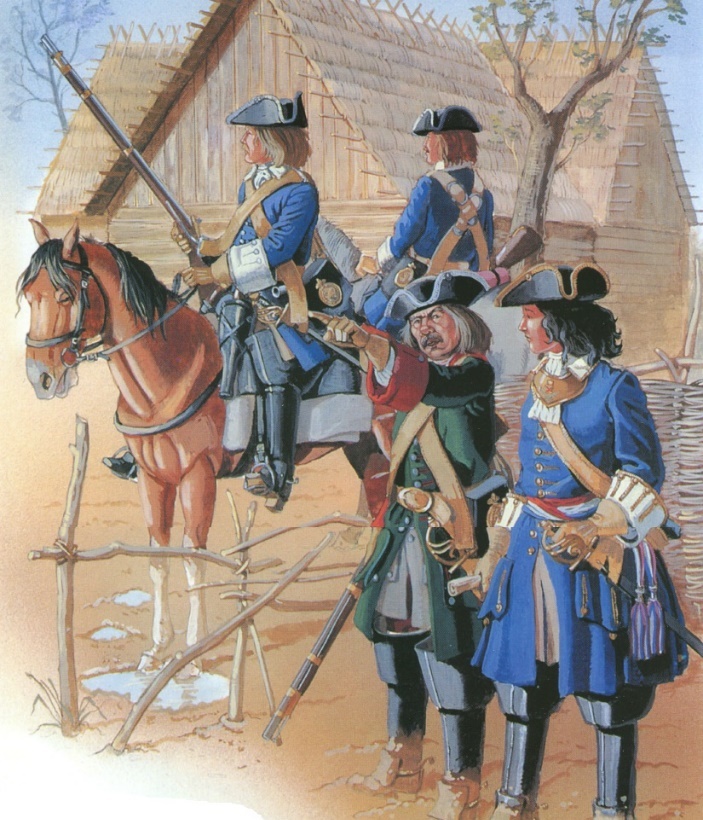 С 1705 года армию стали формировать на основе рекрутской повинности. 

От каждого податного сословия выставлялось определённое количество рекрутов.
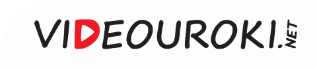 В 1705 году каждые 20 дворов должны были отправить одного рекрута 
на пожизненную службу.
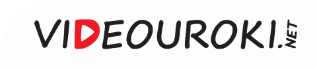 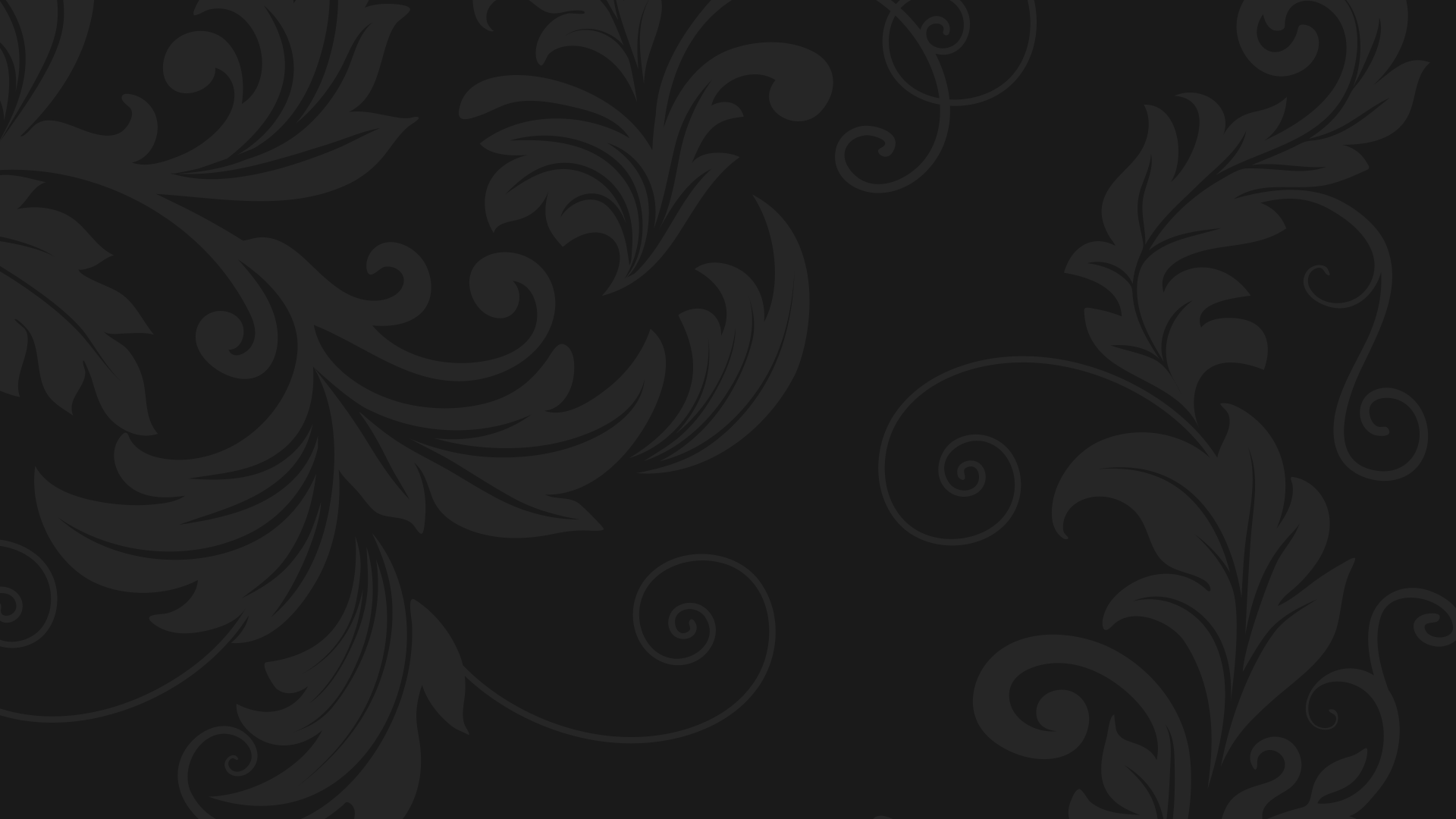 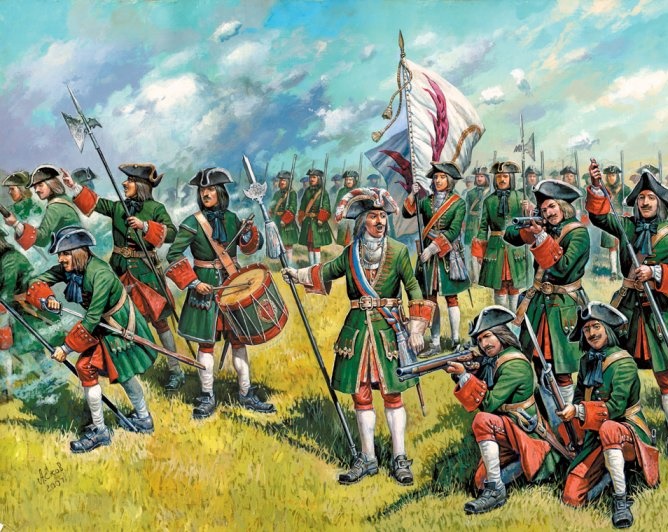 Реформа армии
К 1708 году российская армия состояла 
из 113 тысяч вооружённых воинов.
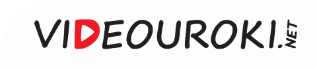 Памятник Петру I и Никите Демидову 
в Невьянске
Пётр I передал оружейнику Никите Демидову казённый Невьянский завод.
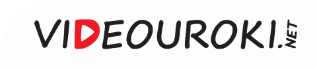 Герб Демидовых
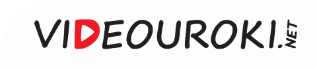 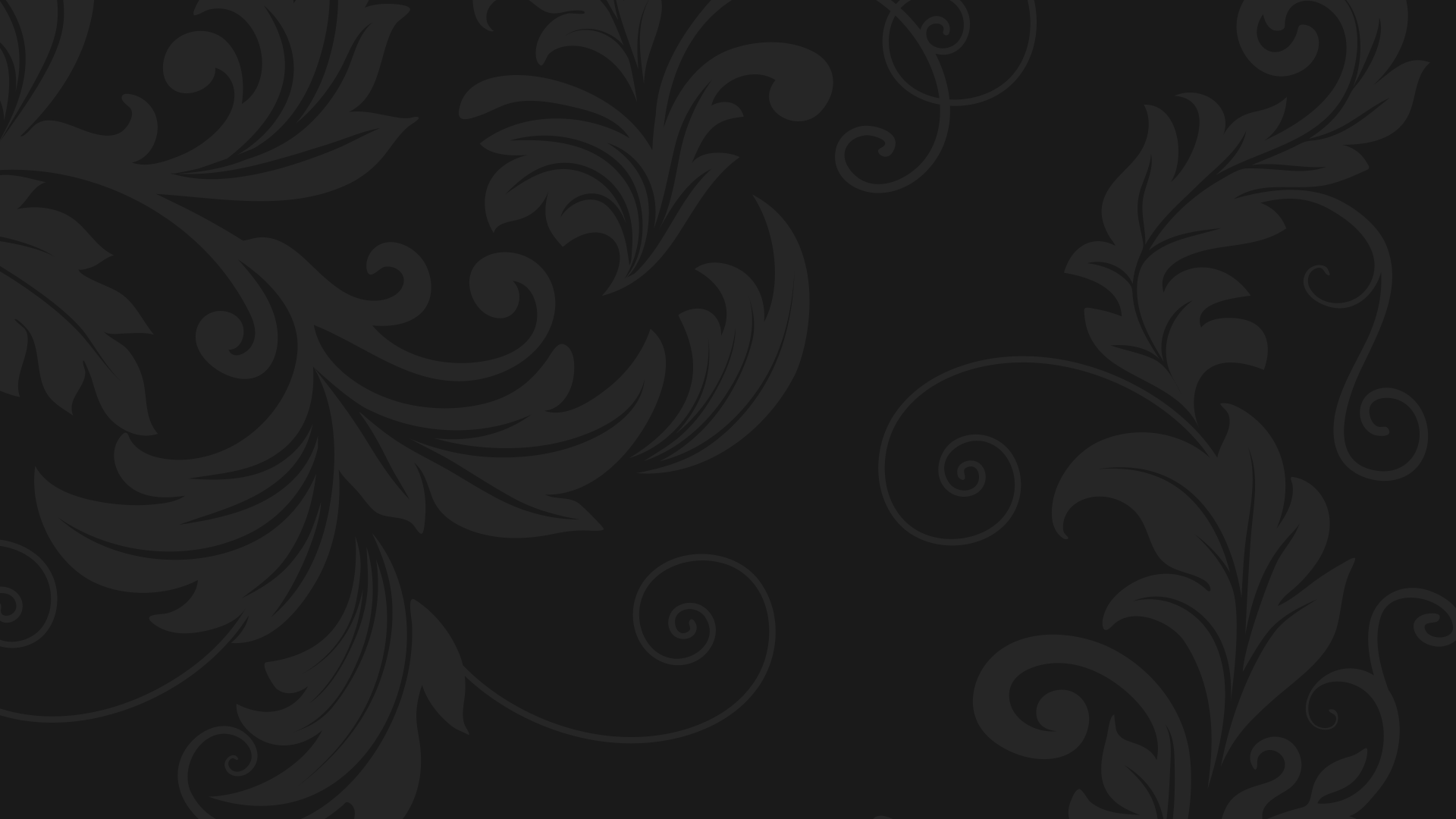 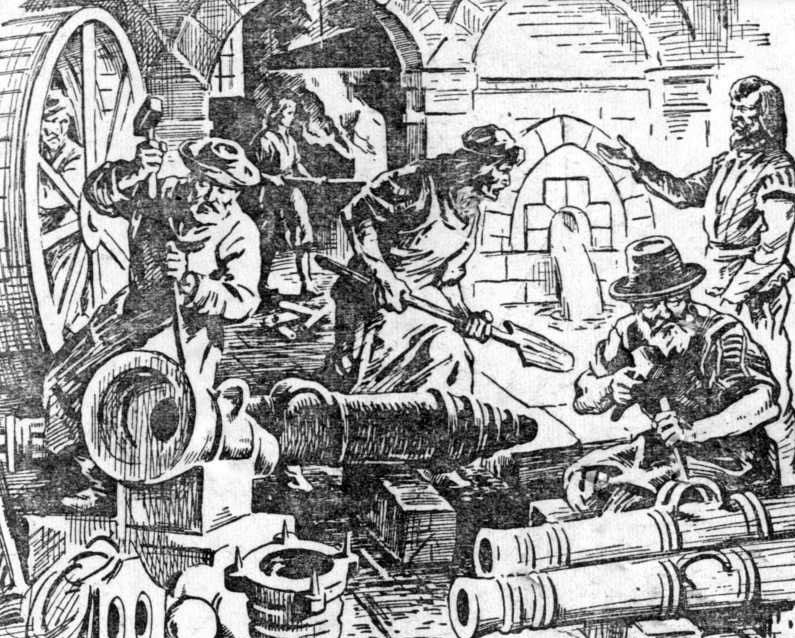 Промышленность
Создавались и государственные мануфактуры, которые выпускали порох, оружие и сукно 
для мундиров.
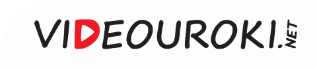 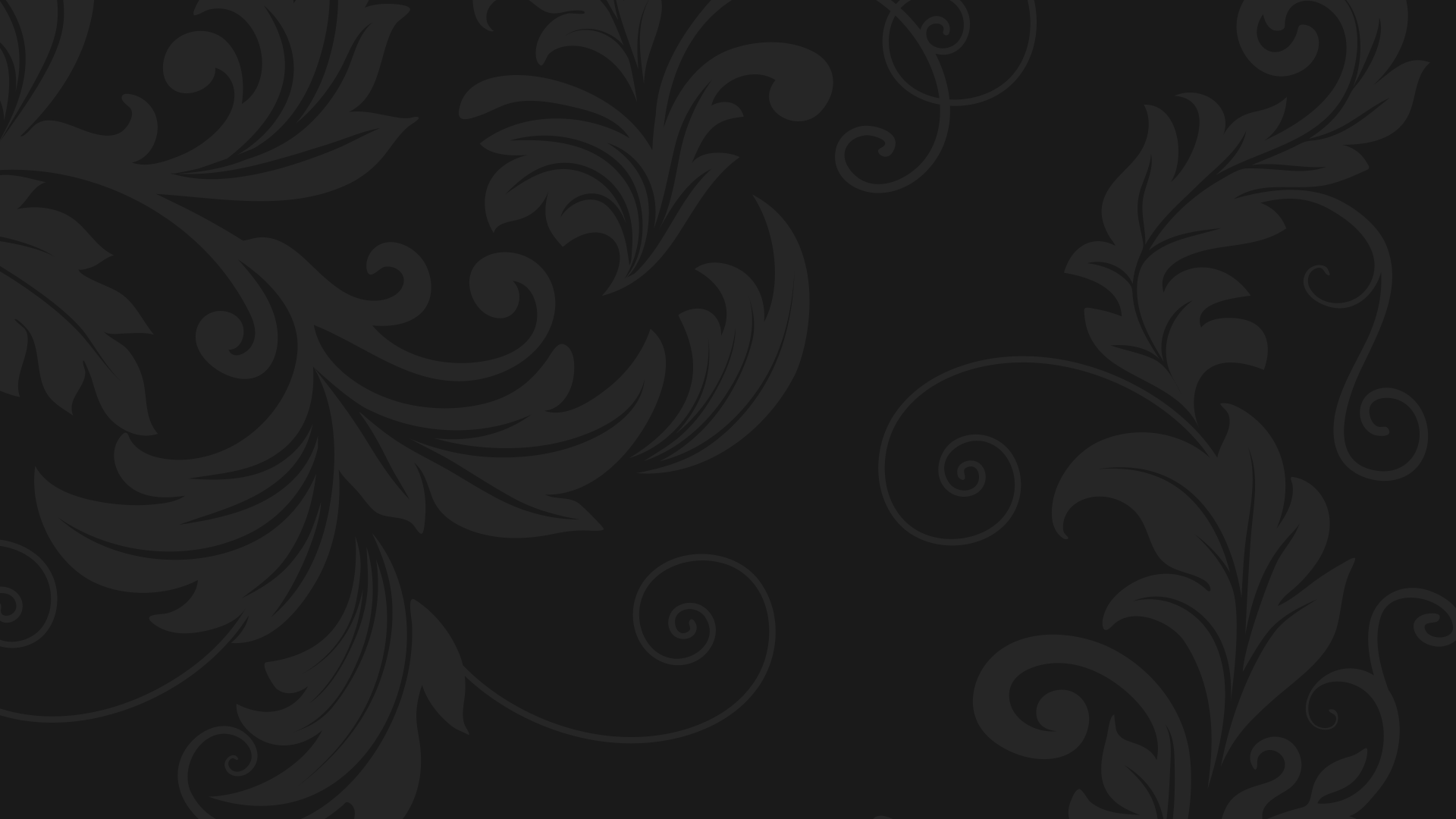 Реформы Петра I
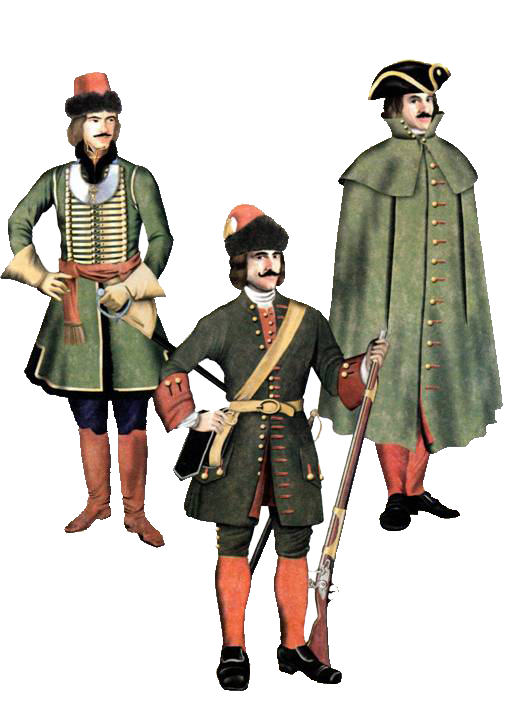 Появились школы для обучения офицеров: артиллерийская, навигацкая, инженерная.
1
Дворян отправляли за границу для обучения военному делу.
2
Пётр I смог отказаться от найма иностранных военных специалистов.
3
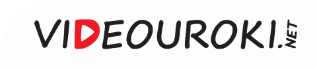 В 1716 году был издан Воинский устав, в котором определялись служба, права 
и обязанности военнослужащих.
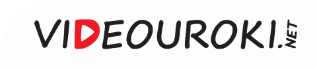 Особое внимание Пётр I уделял строительству флота.
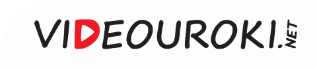 Фрегат «Штандарт».
Современная реконструкция
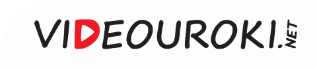 Пока Пётр I укреплял свою армию, Карл XII вывел из войны Речь Посполитую и начал готовить нападение на Россию.
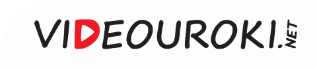 Северная война
1
2
3
Летом 1708 года шведский король выступил 
в направлении Смоленска
Карл XII отказался 
от первоначального плана похода на Москву
Шведский король повернул армию в сторону Украины
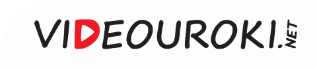 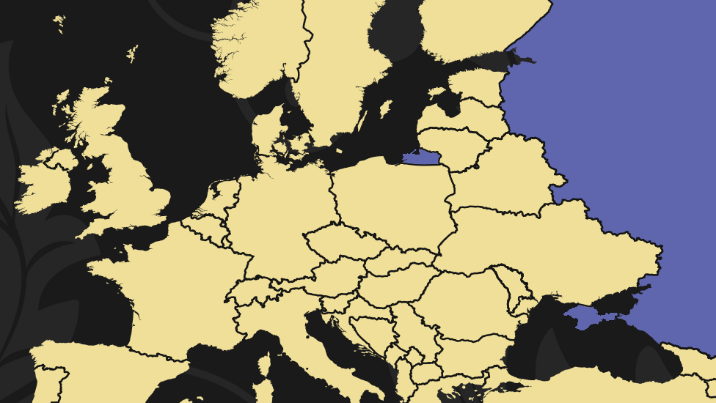 28 сентября 
1708 года состоялось сражение 
у деревни Лесной.
Лесная
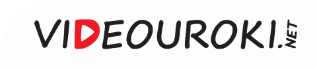 Ж. Матье.
Сражение 
при Лесной.
1717
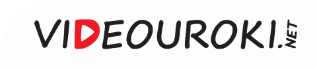 Памятник победе в битве 
при Лесной
Пётр I назвал битву при Лесной «матерью Полтавской победы».
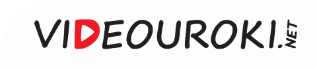 Северная война
Карлу XII оказал поддержку запорожский гетман 
Иван Мазепа
Карл XII рассчитывал 
на помощь крымского хана и турецкого султана
Эти надежды Карла XII 
не оправдались 
в полной мере
Пётр I привлёк на свою сторону большую часть казачества
Мазепа смог привести только около 5 тысяч казаков
Пётр I объявил Ивана Мазепу предателем
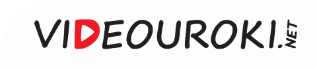 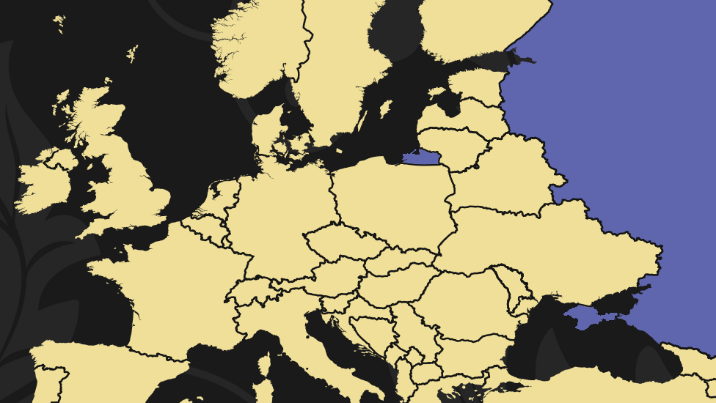 В апреле 1709 года шведы начали осаду Полтавы.
Полтава
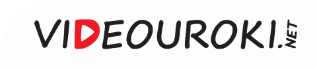 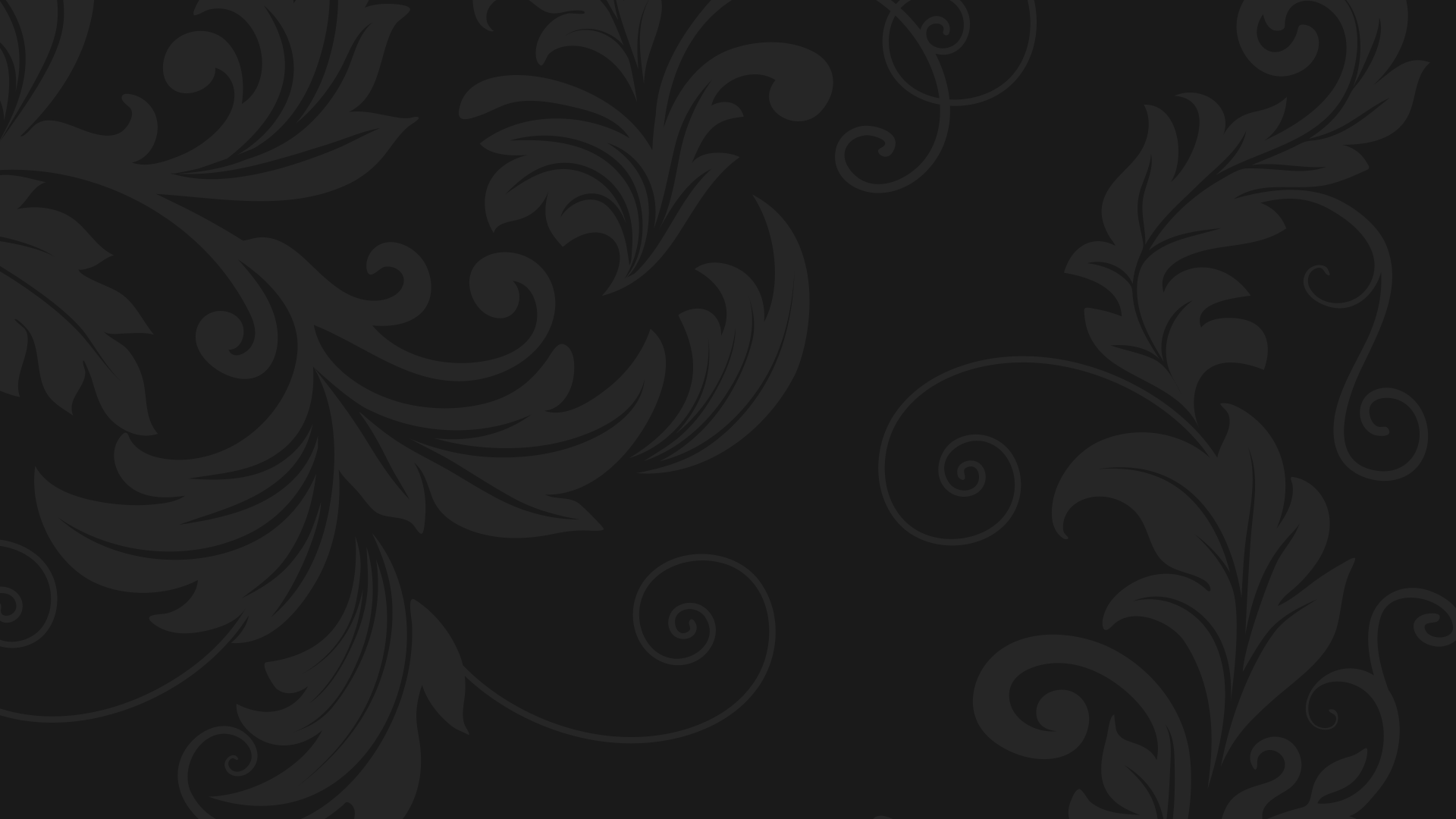 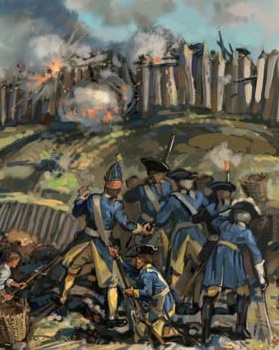 Гарнизон Полтавы проявил небывалое мужество, сдерживая натиск врага. 

В середине мая 1709 года русская армия подошла к Полтаве.
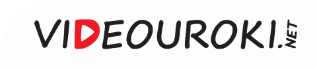 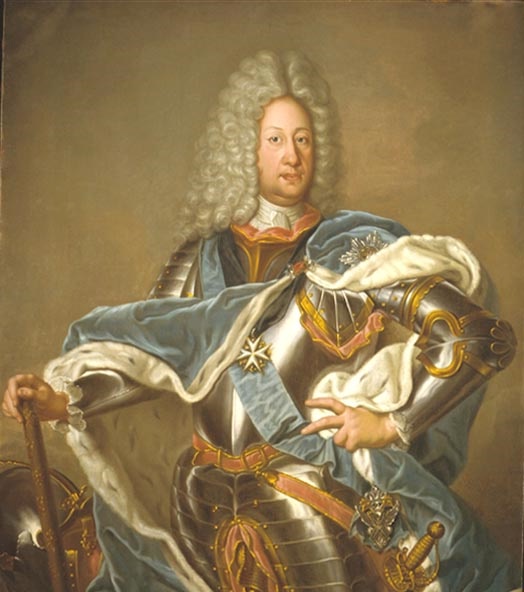 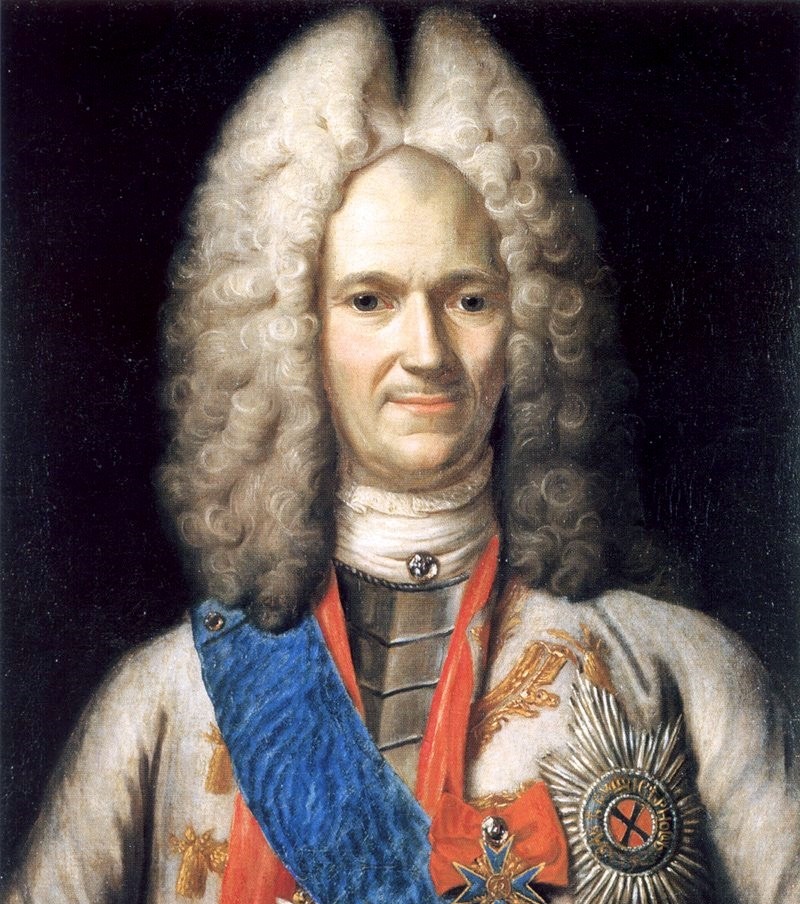 Борис Шереметев 
и Александр Меншиков (слева направо)
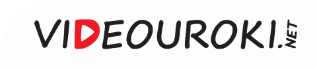 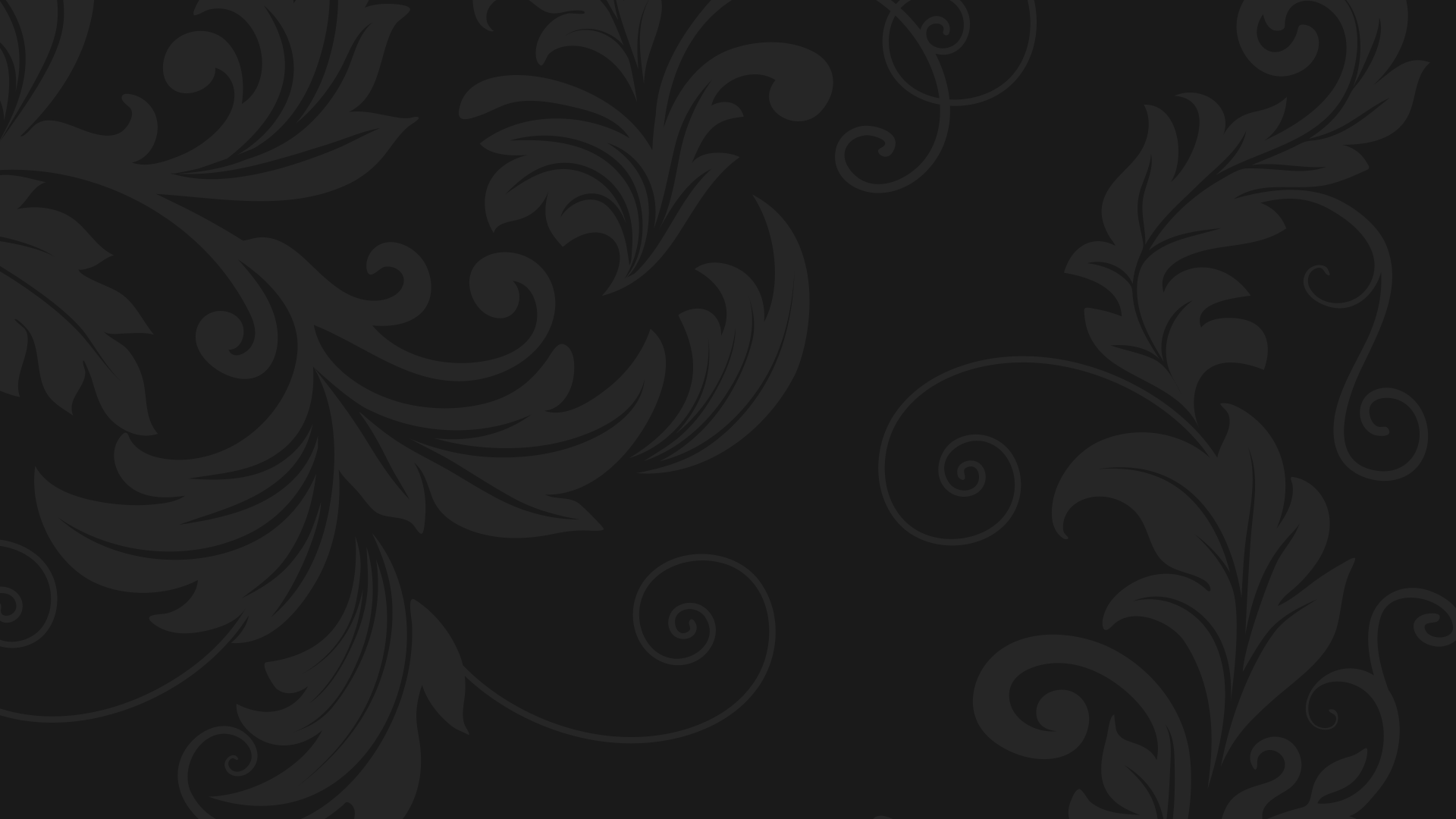 «Воины! Вот пришёл час, который решит судьбу Отечества. 
И так не должны вы помышлять, что сражаетесь за Петра, но за государство, 
Петру вручённое, за род свой, 
за Отечество, за православную нашу веру и церковь».
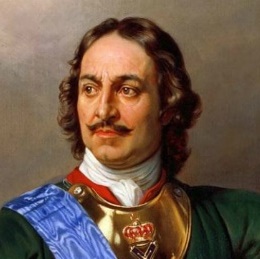 Пётр I
1672–1725
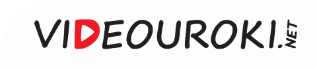 Н. Лармессен.
Полтавская баталия.
1725
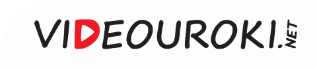 Л. Каравак.
Пётр I 
в Полтавской битве.
1718
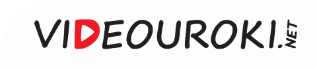 А. Коцебу.
Полтавская победа.
1862
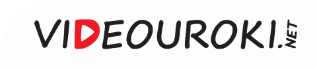 Г. Седерстрём.
Мазепа 
и Карл XII после Полтавской битвы.
1880
Полтавская победа стала переломным моментом в Северной войне.
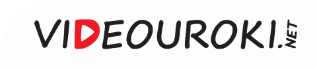 Северная война
После победы 
под Полтавой Дания 
и Польша возобновили союз с Россией
Позже к союзу присоединилась 
Пруссия
Восточное побережье Балтики было 
освобождено от шведов
В 1710 году русским удалось захватить Ригу, Ревель и Выборг
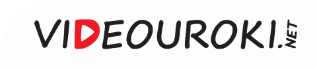 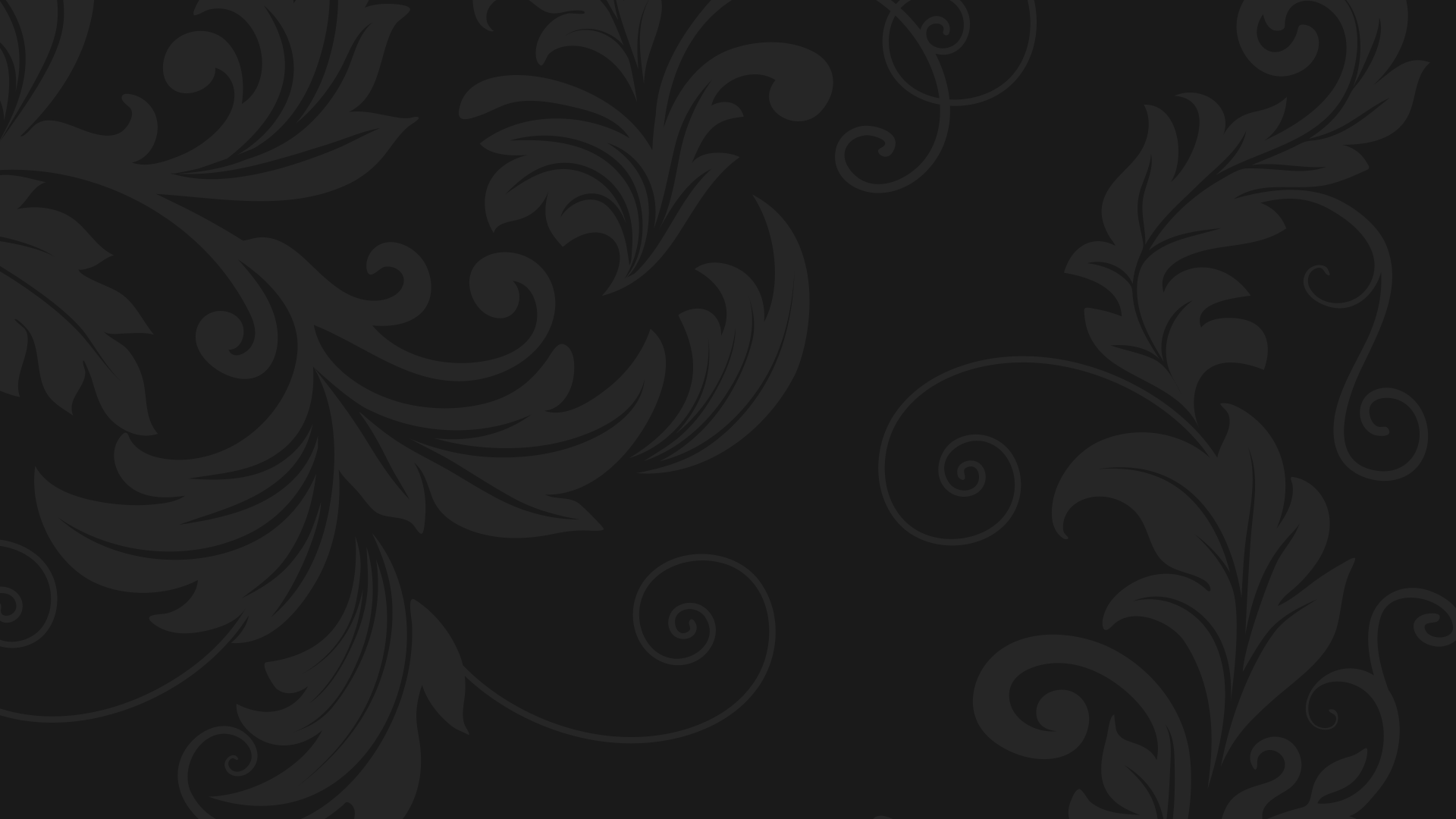 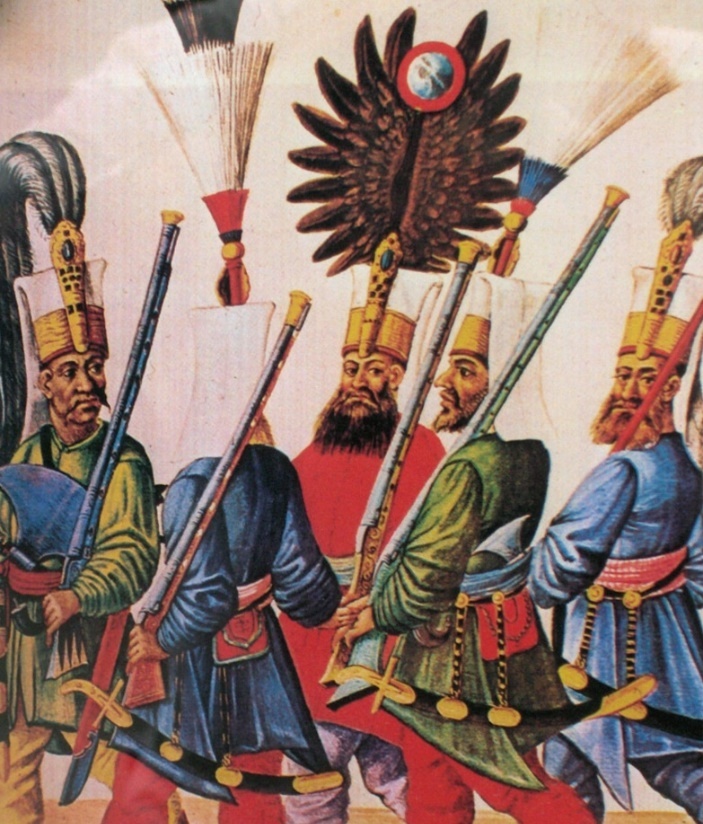 Карл XII убедил турецкого султана объявить войну России. 

В июле 1711 года турецко-крымская армия окружила русский лагерь 
на реке Прут.
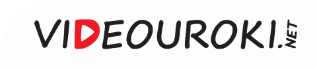 Прутский поход
1
2
3
Турки предприняли несколько атак, но все они оказались неудачными
Пётр I дважды посылал переговорщиков 
с предложением о мире
Дипломату Петру Шафирову удалось подписать Прутский мирный договор
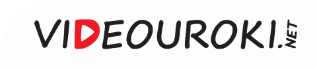 Прутский мирный договор
Возвратить Турции Азов
Разрушить крепость Таганрог
Обязанности России 
по Прутскому договору
Не препятствовать возвращению Карла XII в Швецию
Не держать войск в Речи Посполитой
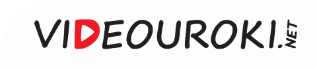 Пётр Шафиров
Турция освобождала русскую армию 
из окружения и сохраняла за ней знамёна и артиллерию.
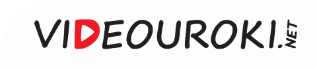 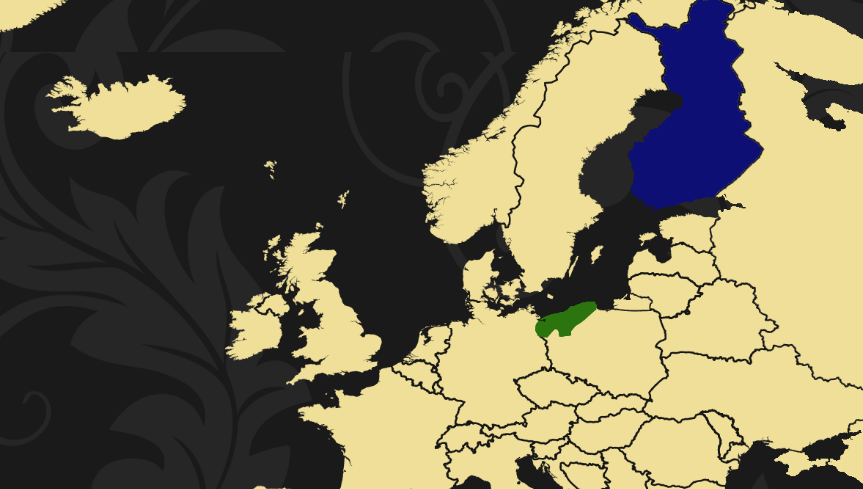 Русские военные операции 1713 года принесли победы 
в Финляндии 
и Померании.
Финляндия
Померания
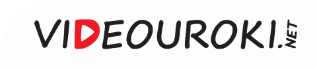 Северная война
1
2
3
Шведов удалось отбросить на Скандинавский полуостров
У шведов всё ещё оставался сильный флот 
на Балтике
Со шведским флотом предстояло бороться 
Петру I
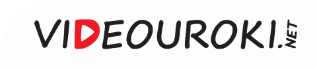 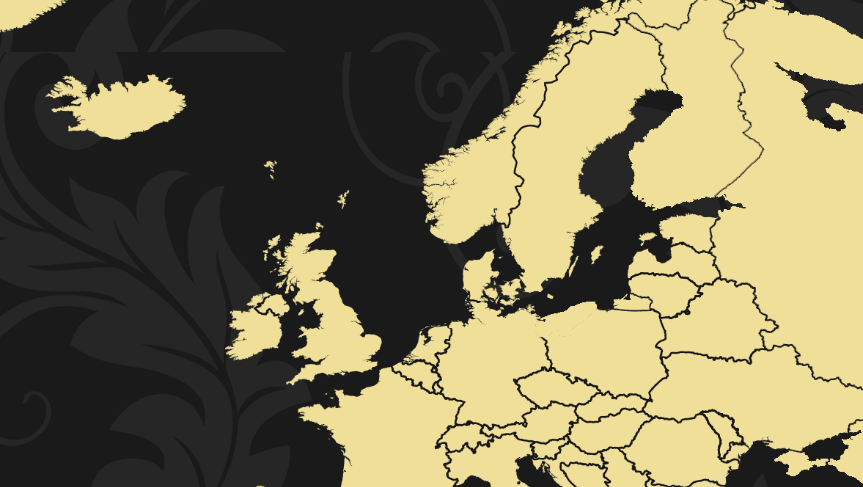 27 июля 1714 года русским удалось разгромить шведов у мыса Гангут.
Мыс Гангут
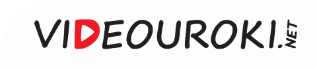 Гангутское сражение
Гангутское сражение стало первой победой русского флота.
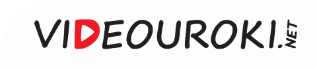 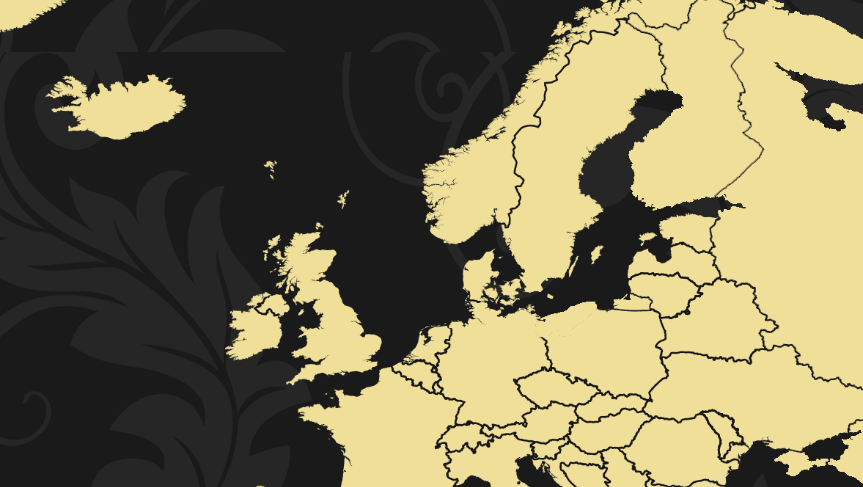 27 июля 1720 года 
у острова Гренгам русские одержали ещё одну победу над шведами.
Остров Гренгам
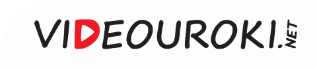 Ф. Перро.
Сражение 
при Гренгаме.
1841
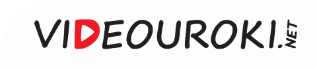 В августе 1721 года в Ништадте Россия и Швеция подписали мирный договор.
Подписание Ништадтского мира
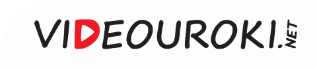 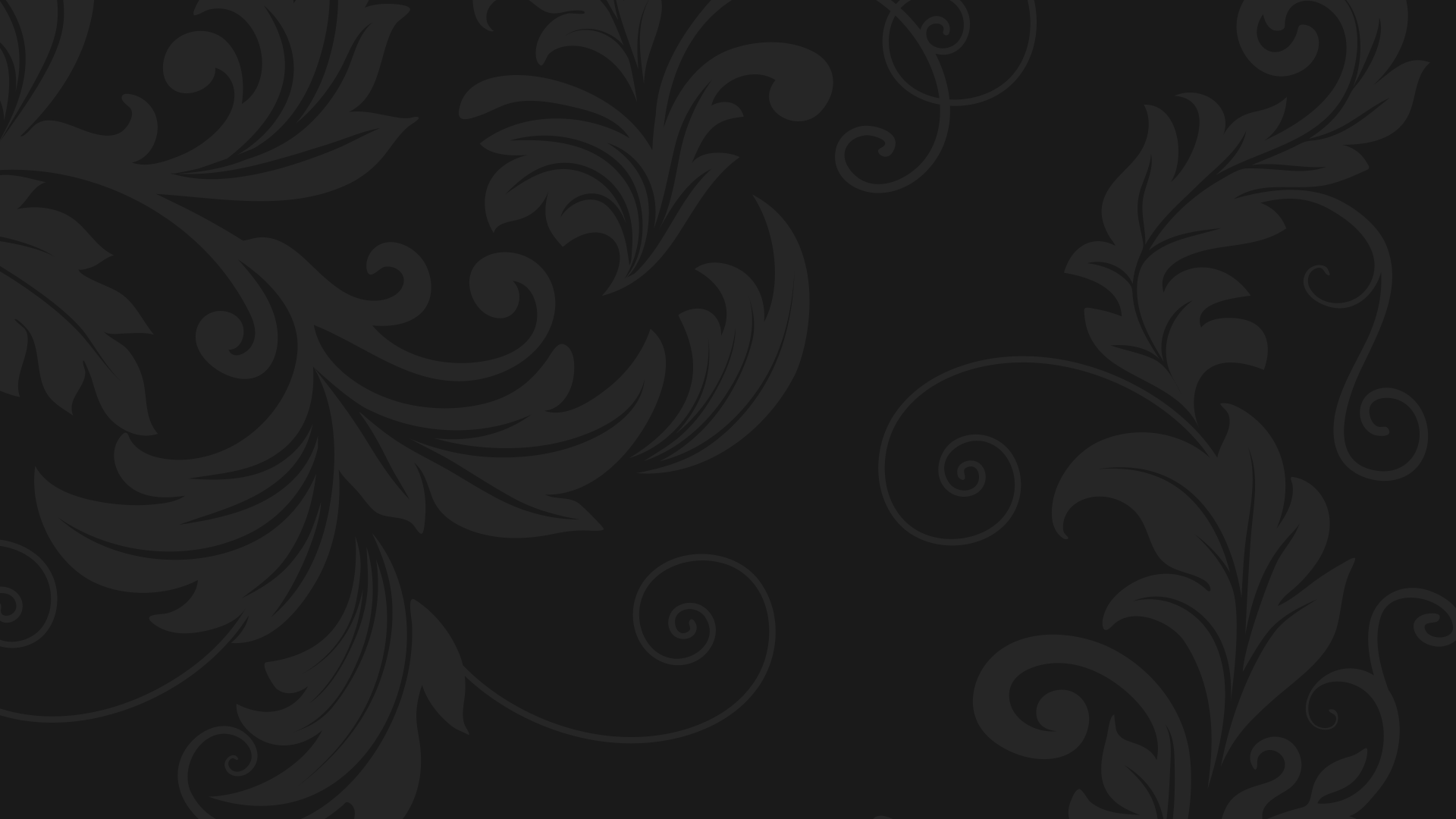 Ништадтский мир
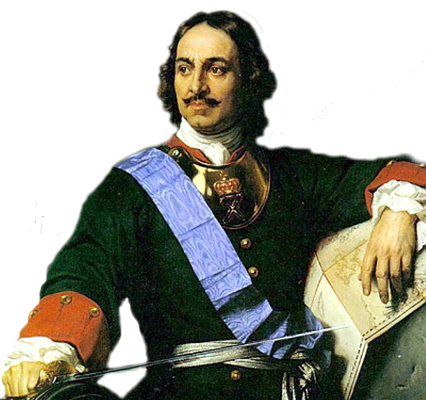 Россия возвращала Швеции Финляндию, кроме Выборга.
1
Россия получала земли Балтийского побережья 
от Выборга до Риги.
2
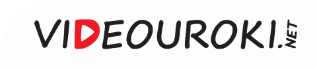 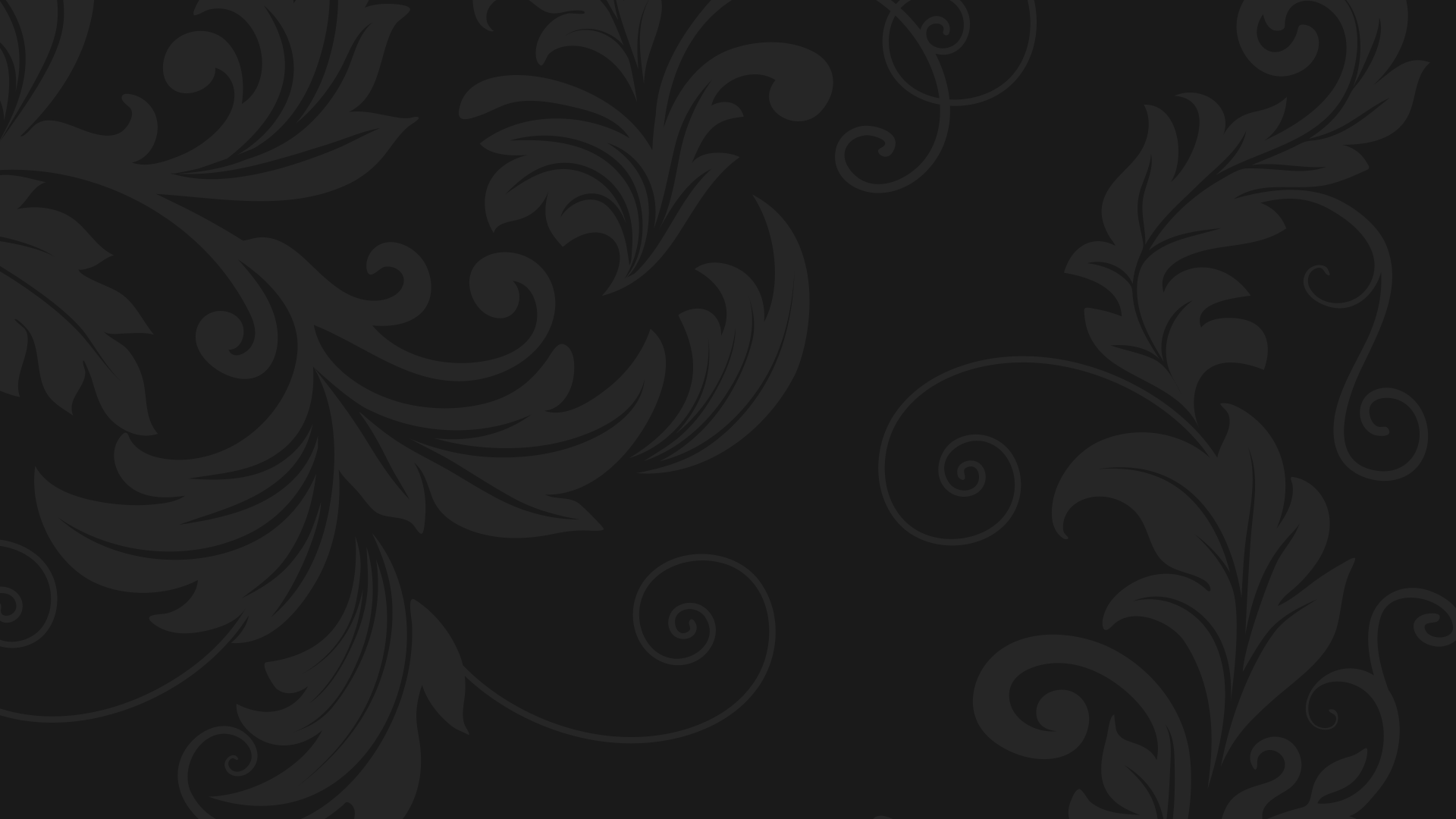 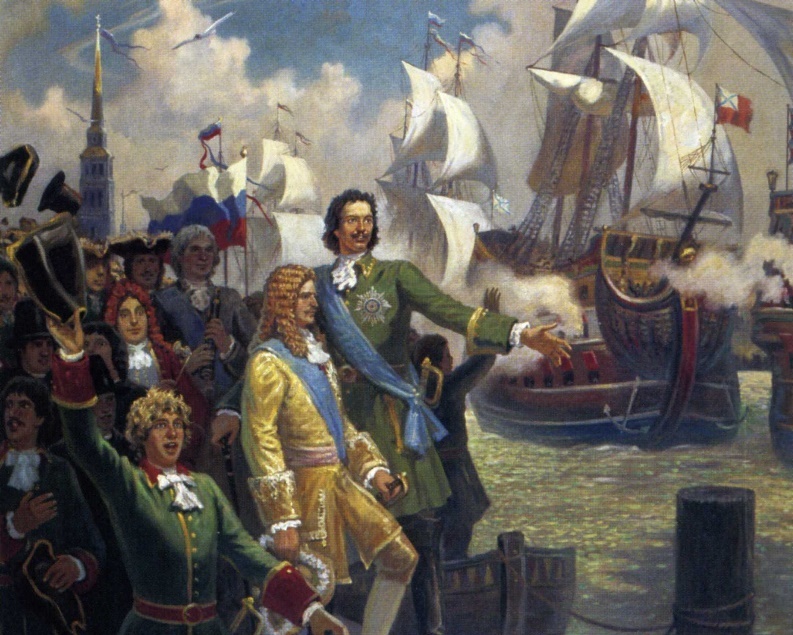 Ништадтский мир
Обеспечил России выход к морю, 
она превратилась в морскую державу.
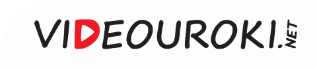 Ништадтский мир
Изменилось международное положение России
Победа России 
в Северной войне
Без участия России не принимались какие-либо международные решения
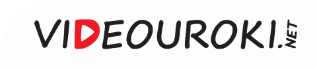 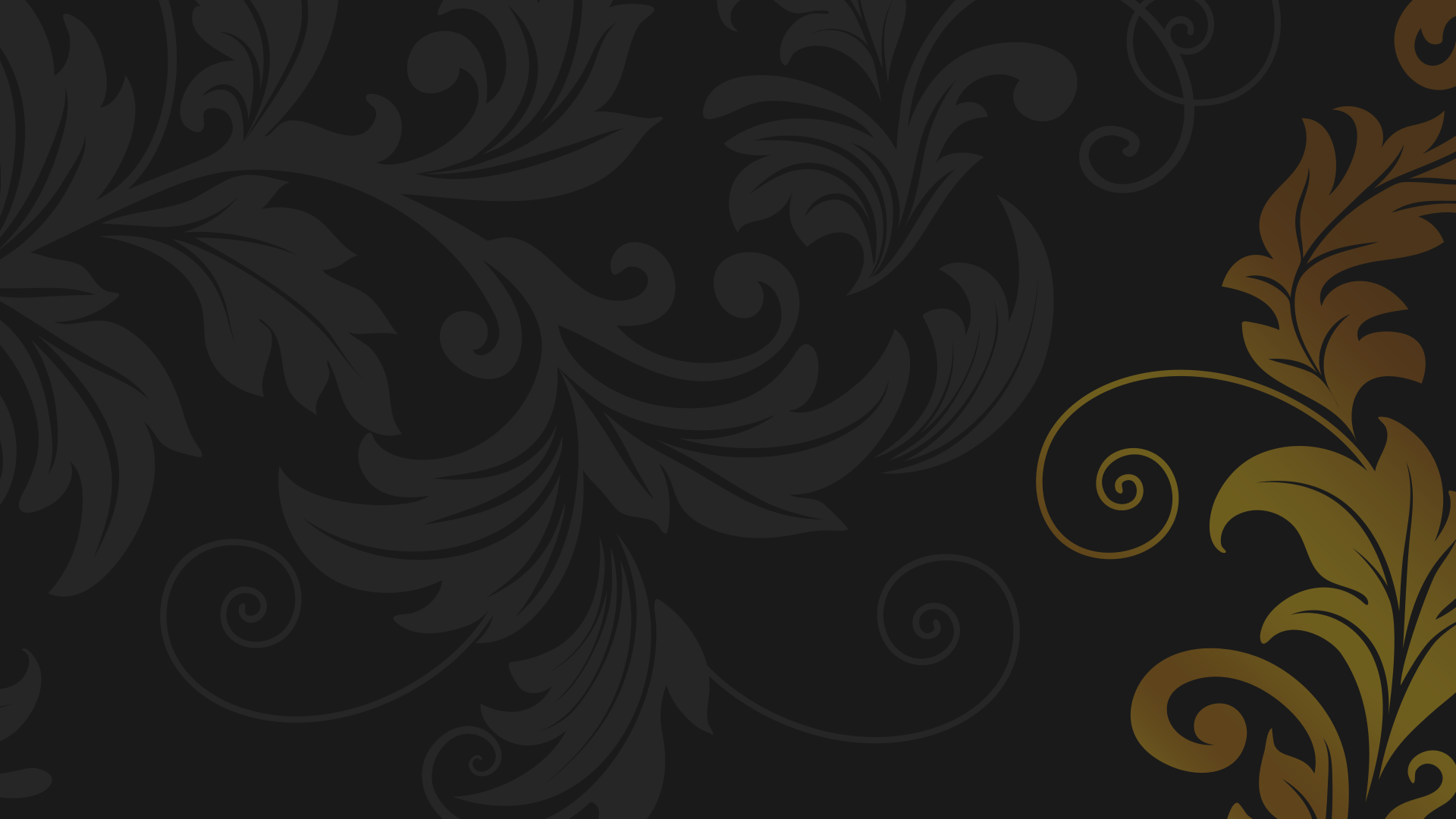 Великая Северная война 
1700–1721 годов
В 1700 году началась Великая Северная война.
1
После поражения под Нарвой Пётр I осознал необходимость реформы русской армии.
2
28 сентября 1708 года состоялось сражение у деревни Лесной.
3
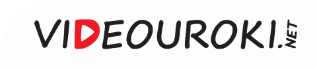 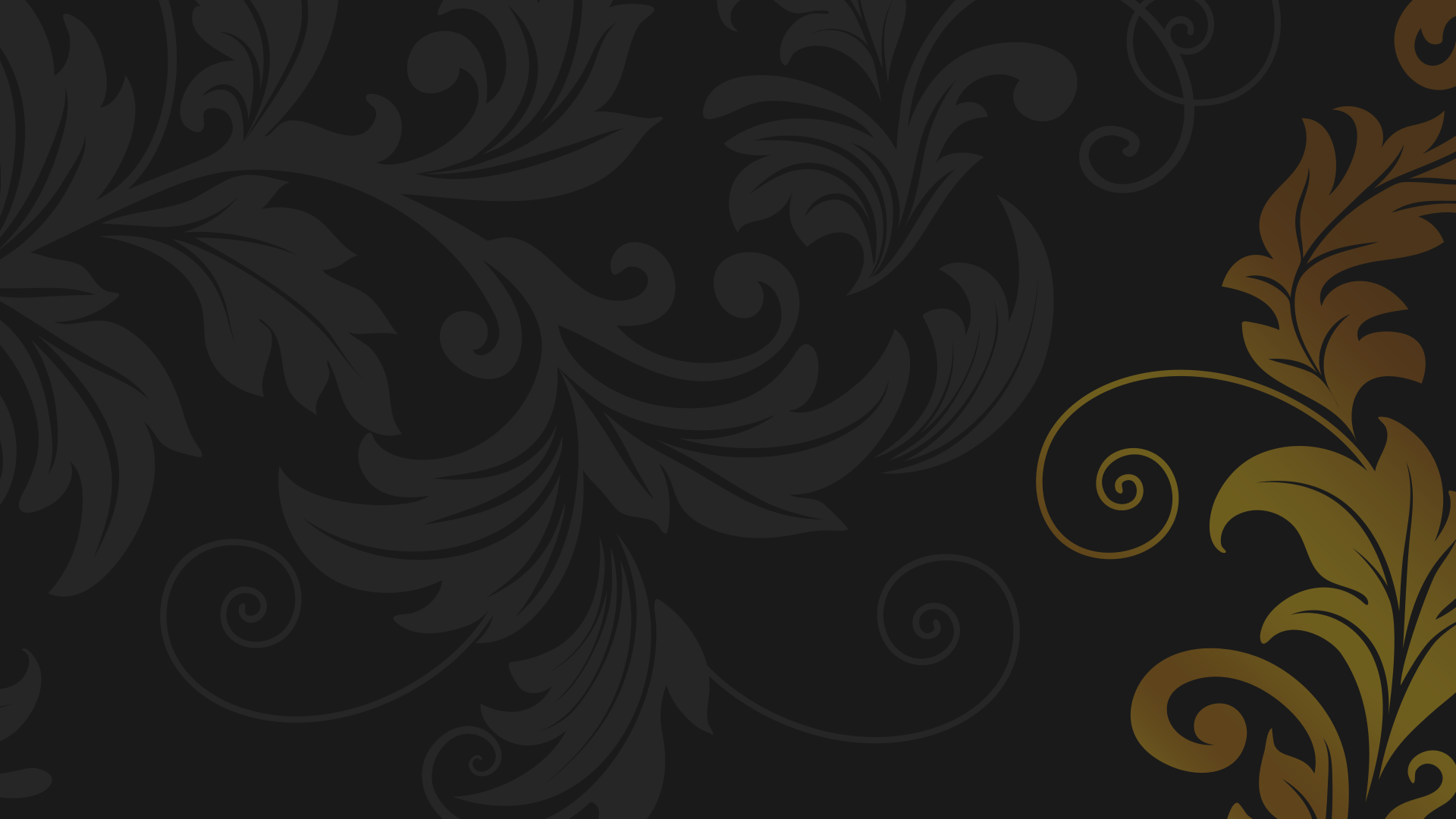 Великая Северная война 
1700–1721 годов
27 июня 1709 года произошла Полтавская битва.
4
В августе 1721 года в Ништадте Россия и Швеция подписали мирный договор.
5
Победа в Северной войне сделала Россию одной из великих европейских держав.
6
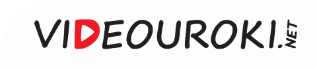